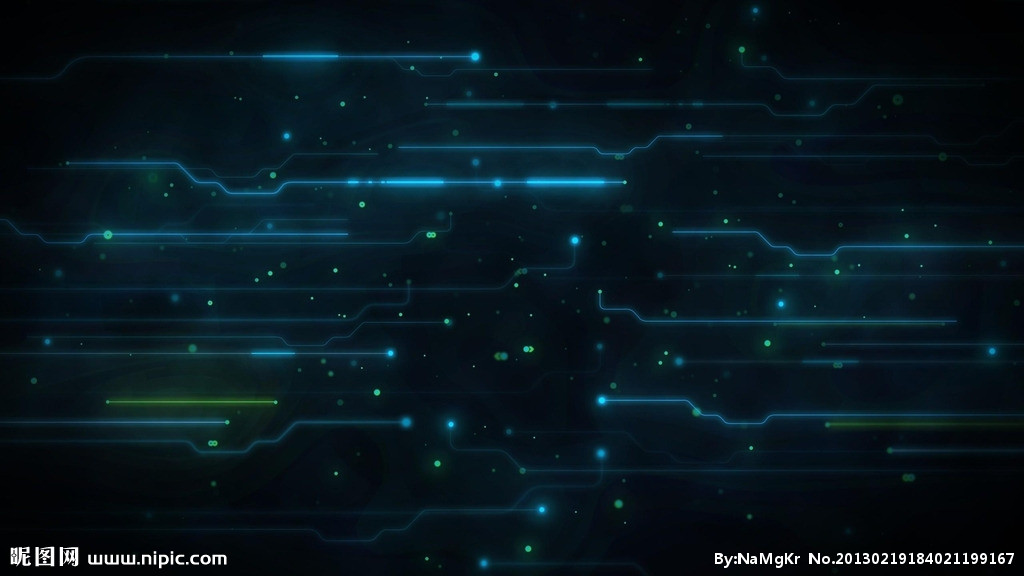 国家艺术基金介绍
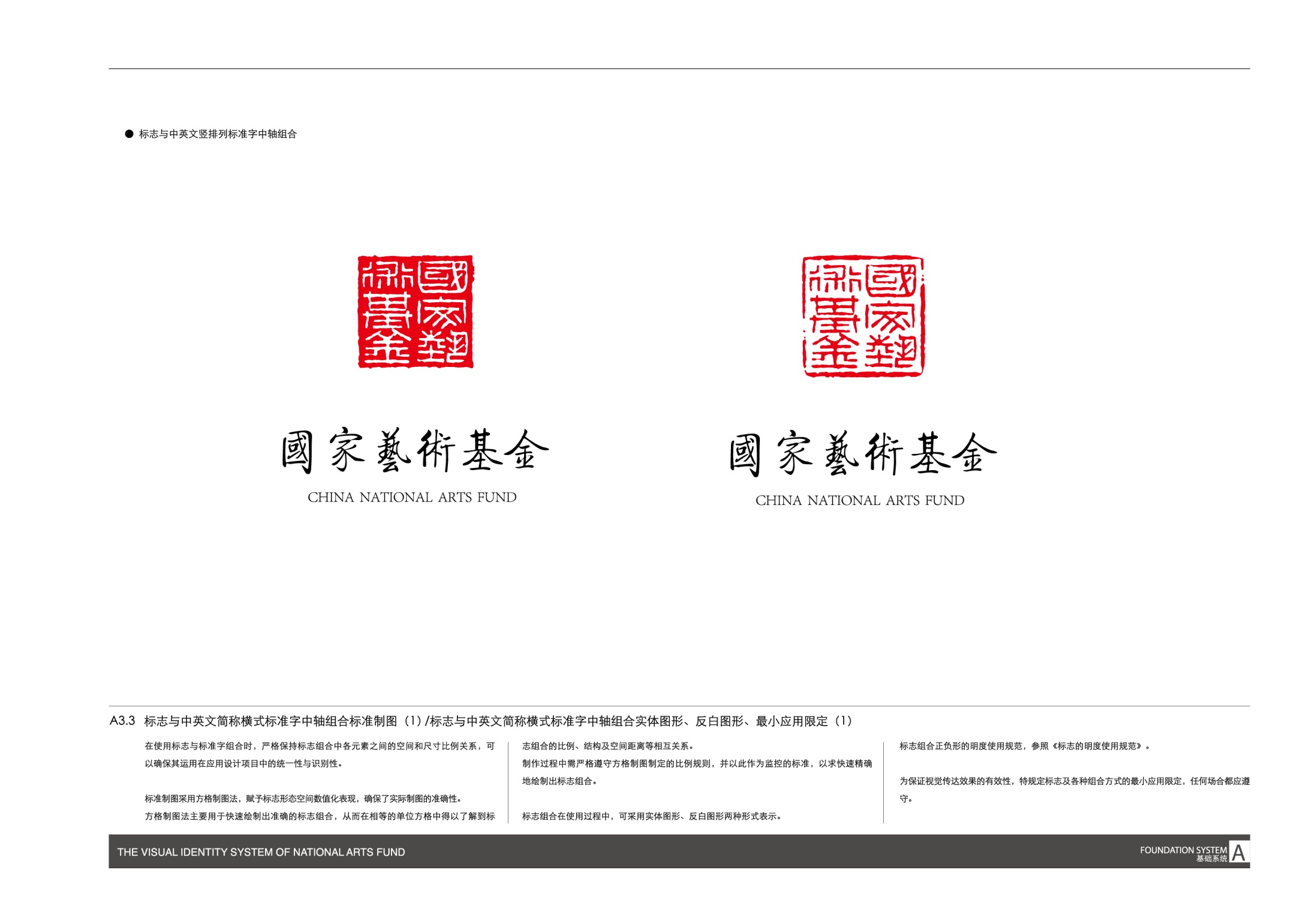 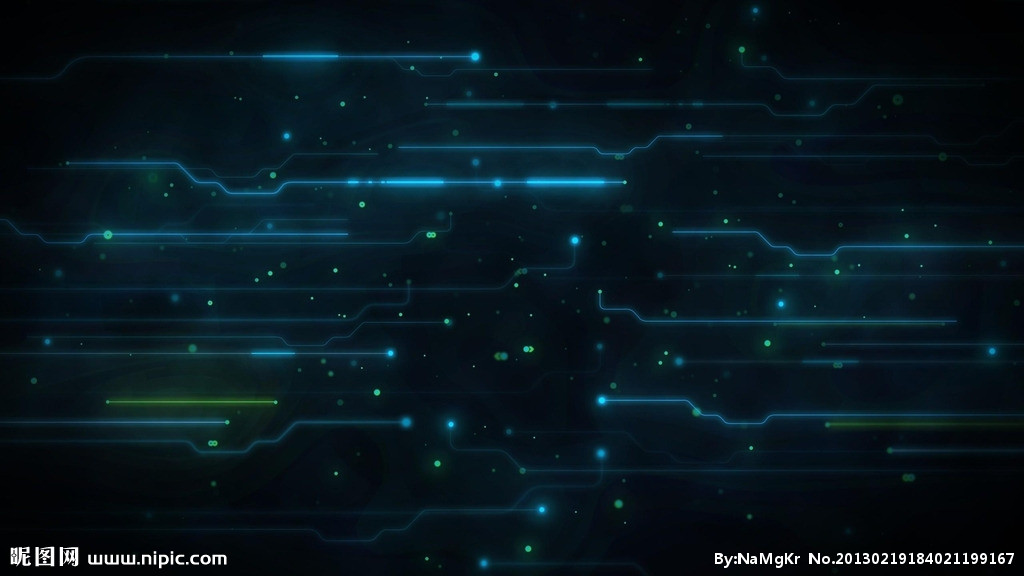 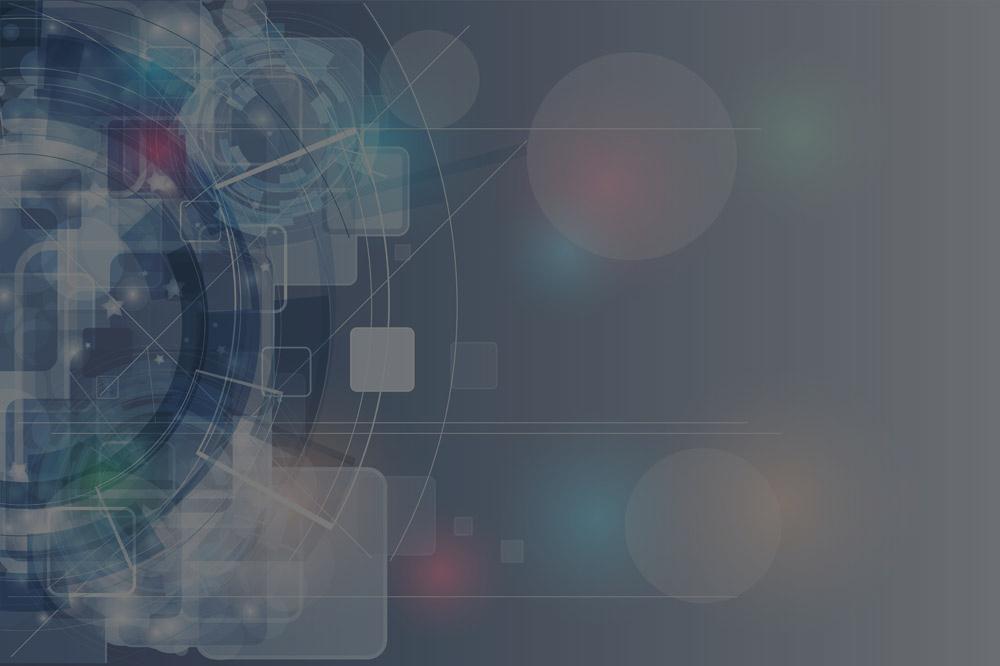 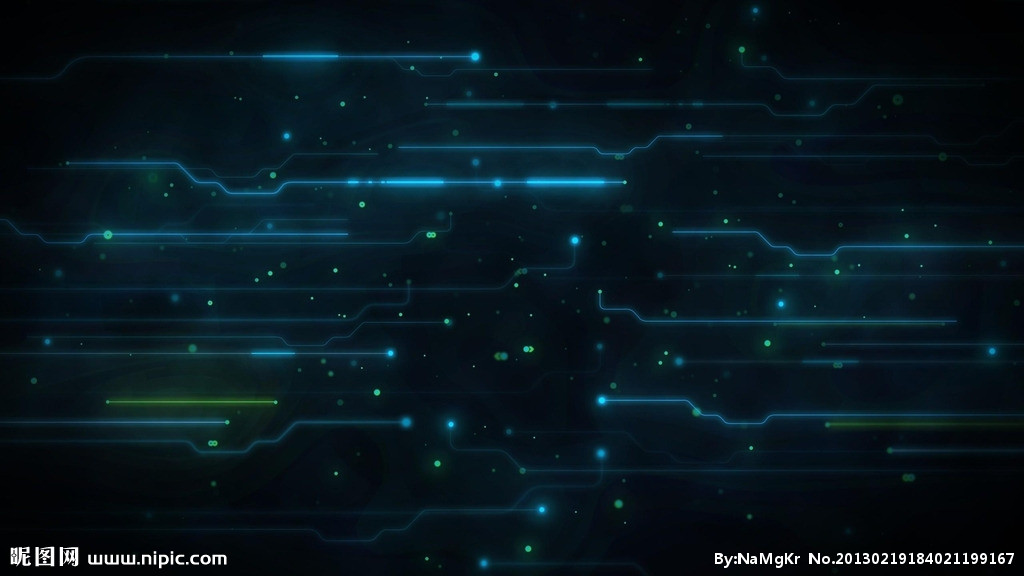 一
什么是国家艺术基金
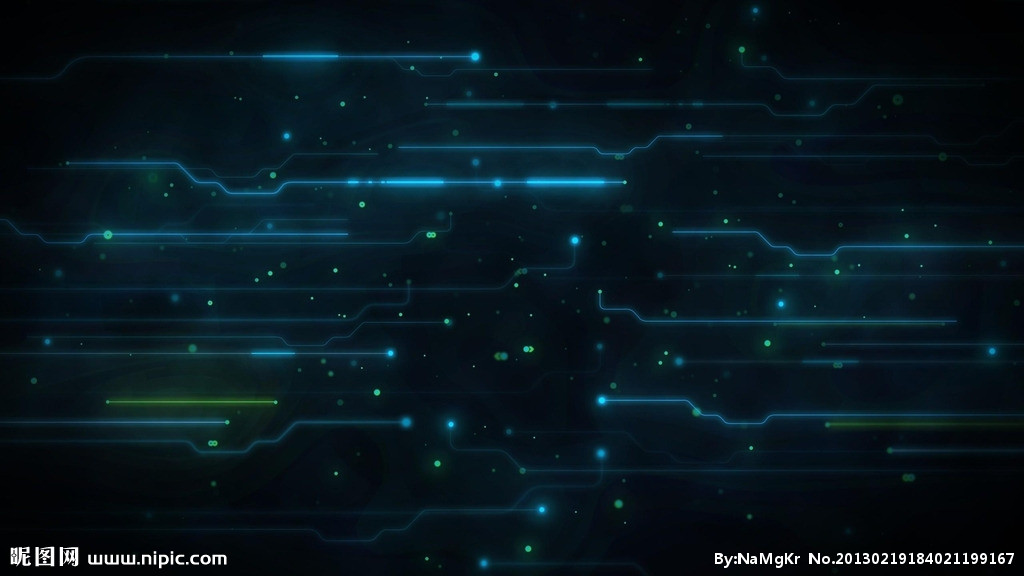 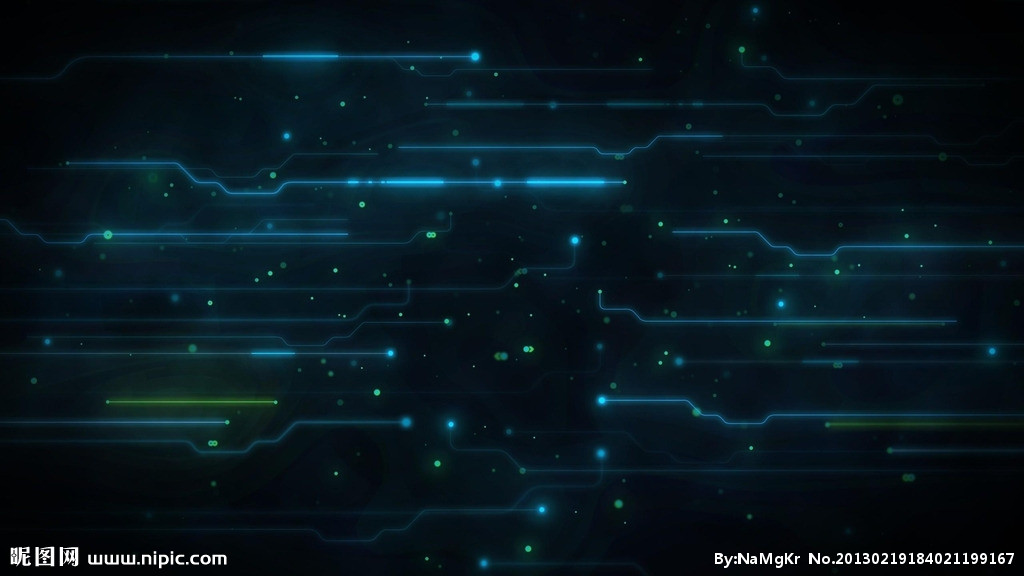 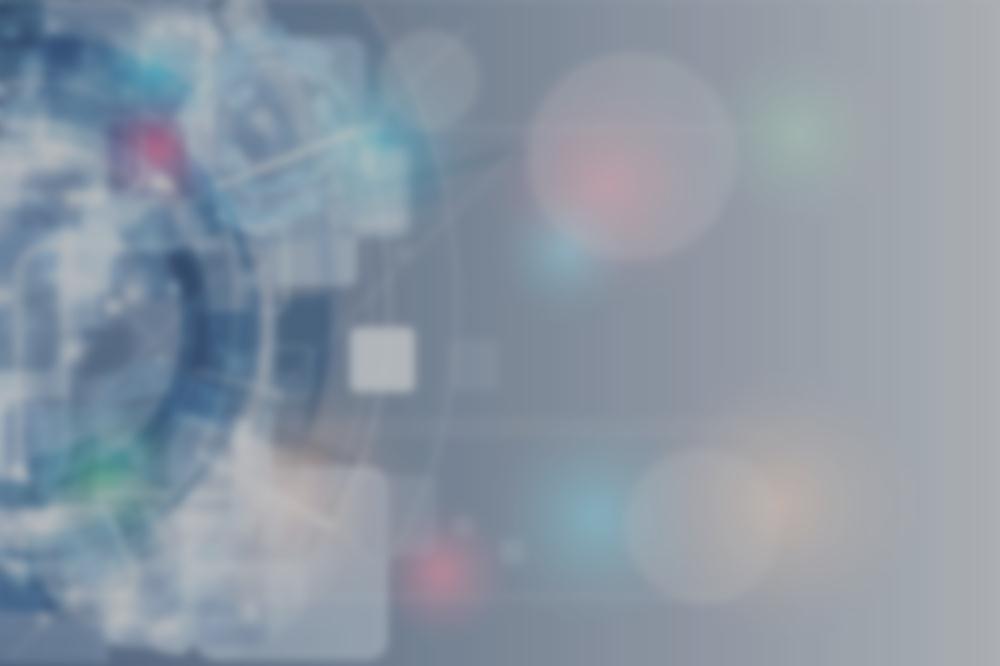 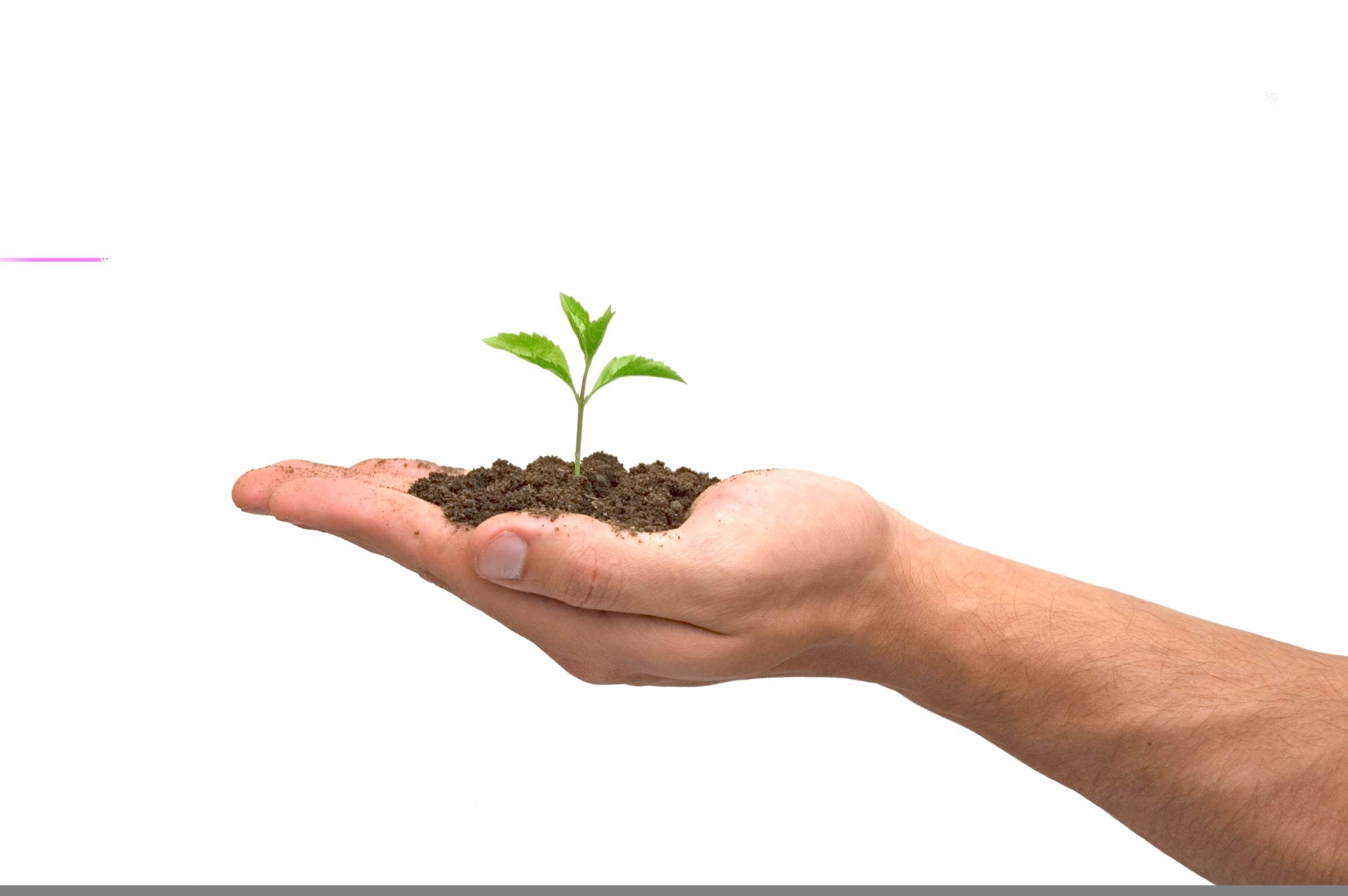 成立于2013年12月30日
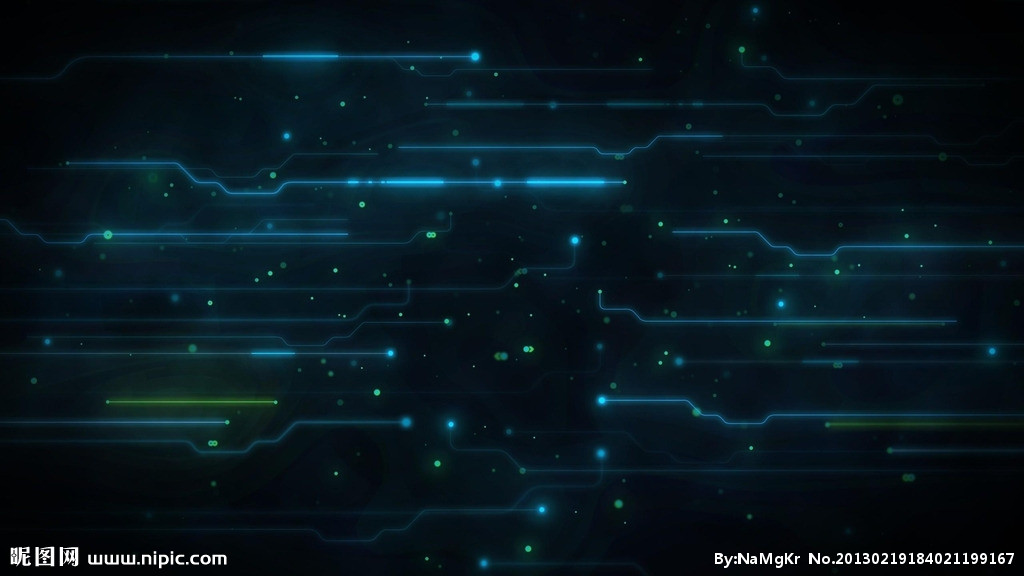 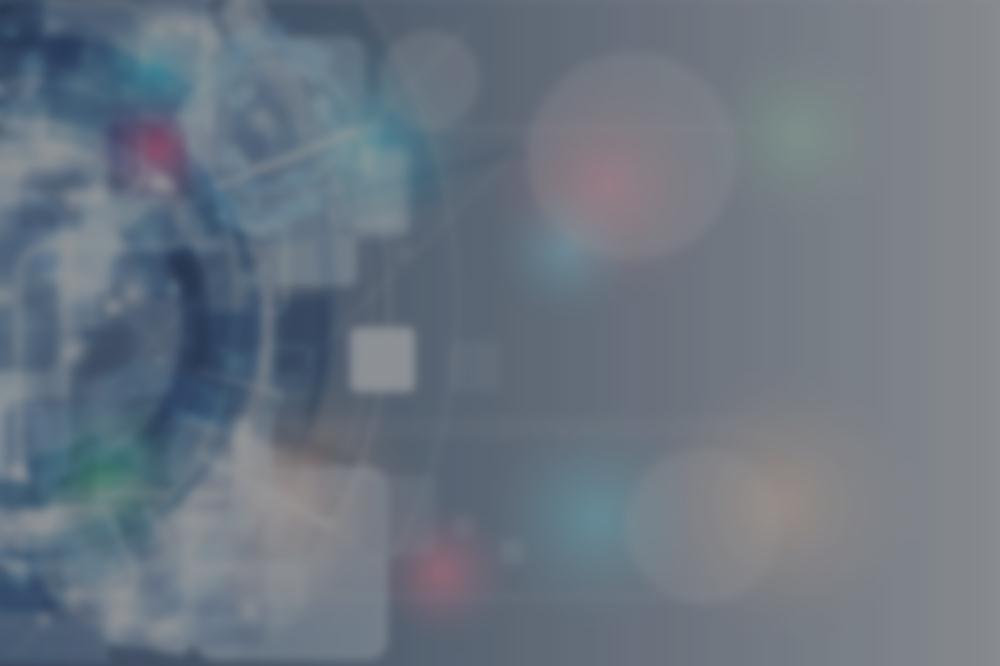 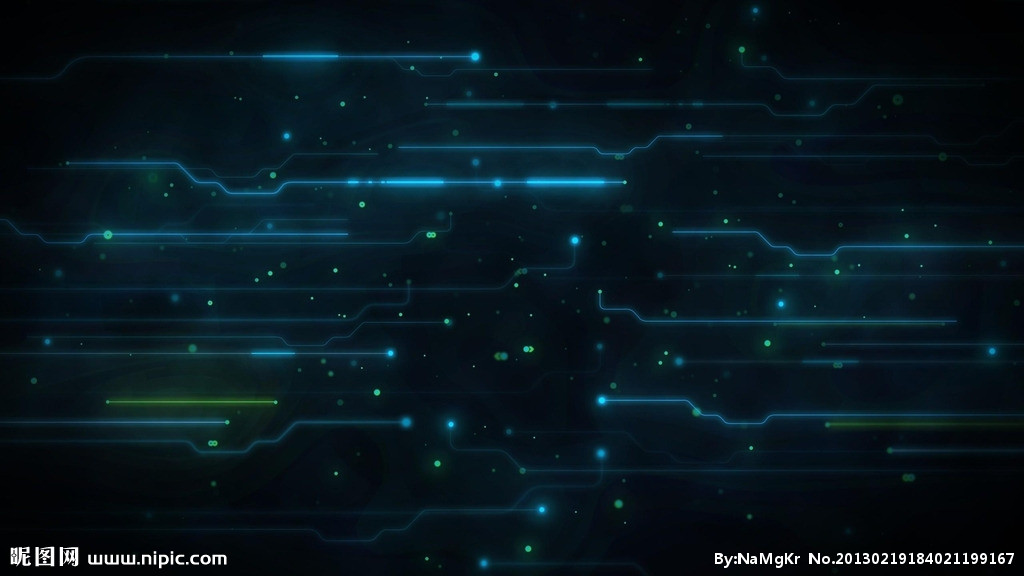 国家设立    中央财政拨款    公益性基金
国家艺术基金是由国家设立，旨在繁荣艺术创作、打造和推广原创精品力作、培养艺术创作人才、推进国家艺术事业健康发展的公益性基金。
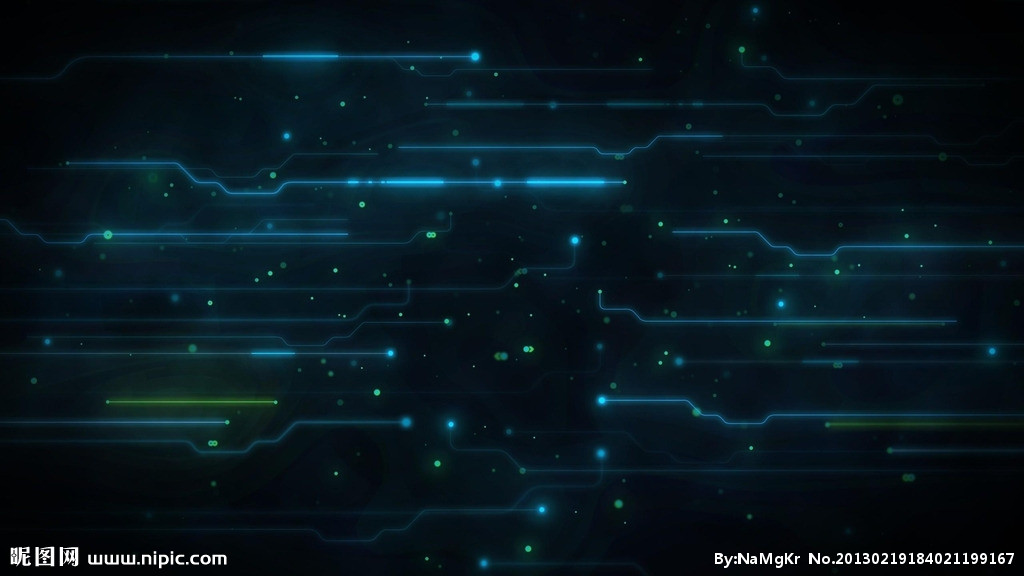 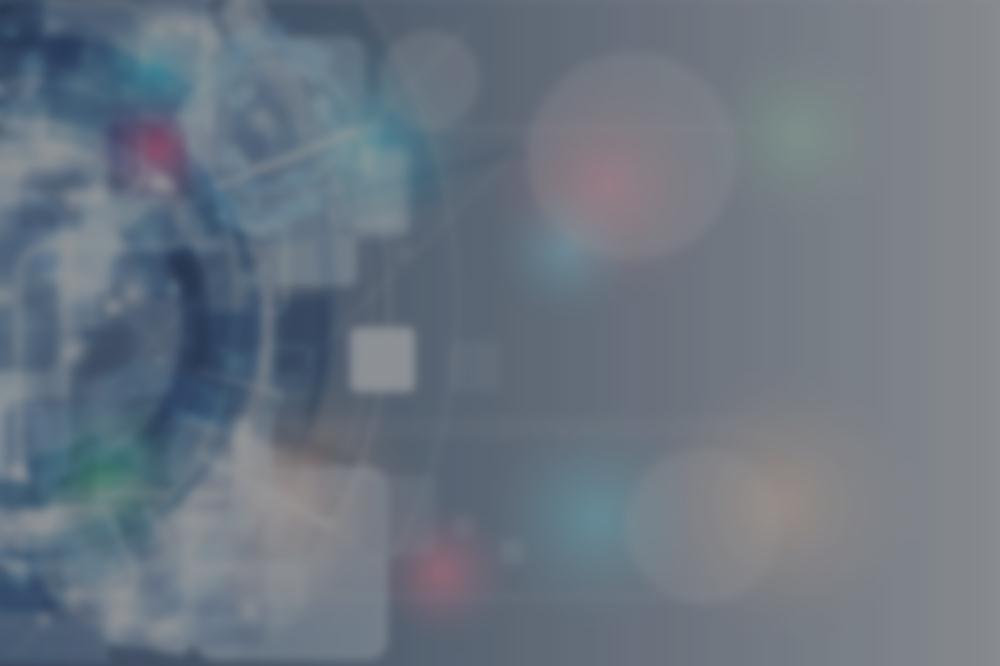 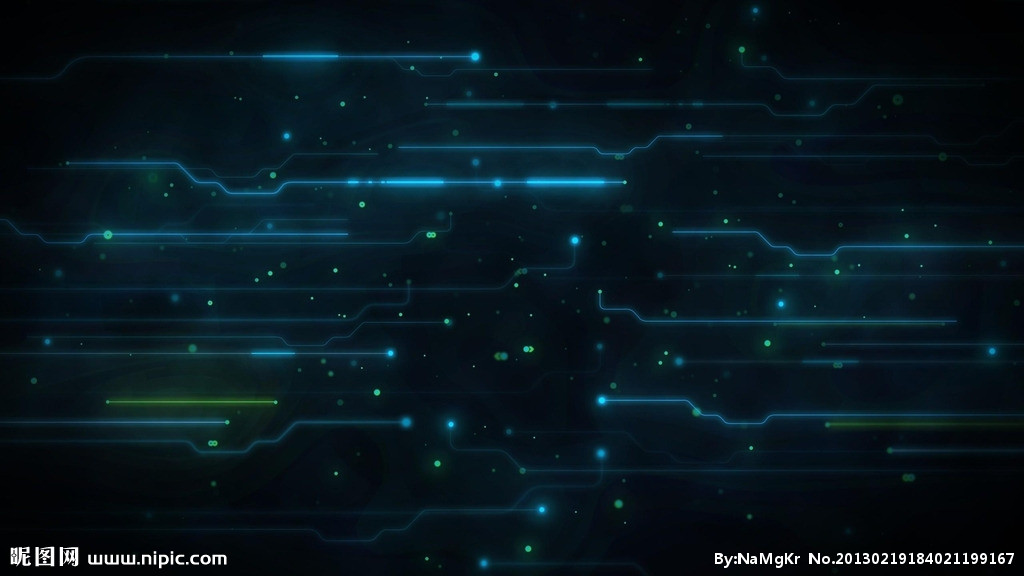 坚持文艺“为人民服务、为社会主义服务”的方向和“百花齐放、百家争鸣”的方针，尊重艺术规律，鼓励探索与创新，倡导诚信与包容，坚持“面向社会、公开透明、统筹兼顾、突出重点”的工作原则。
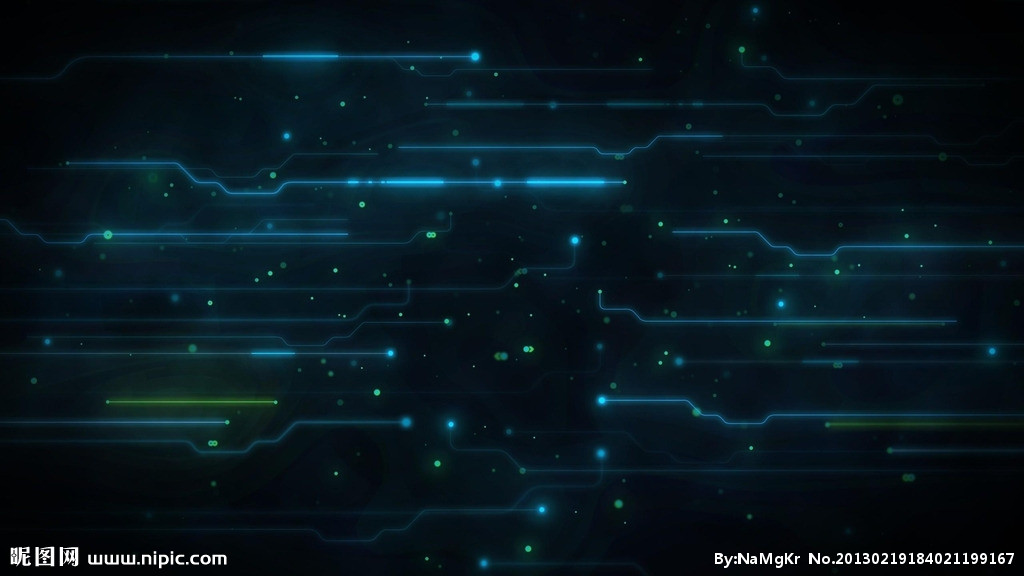 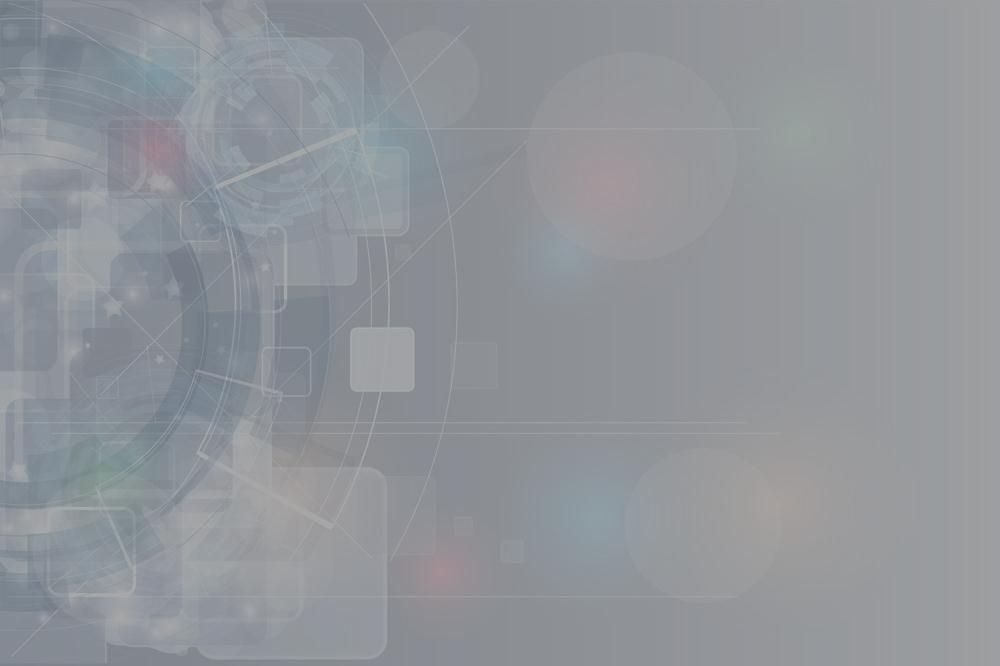 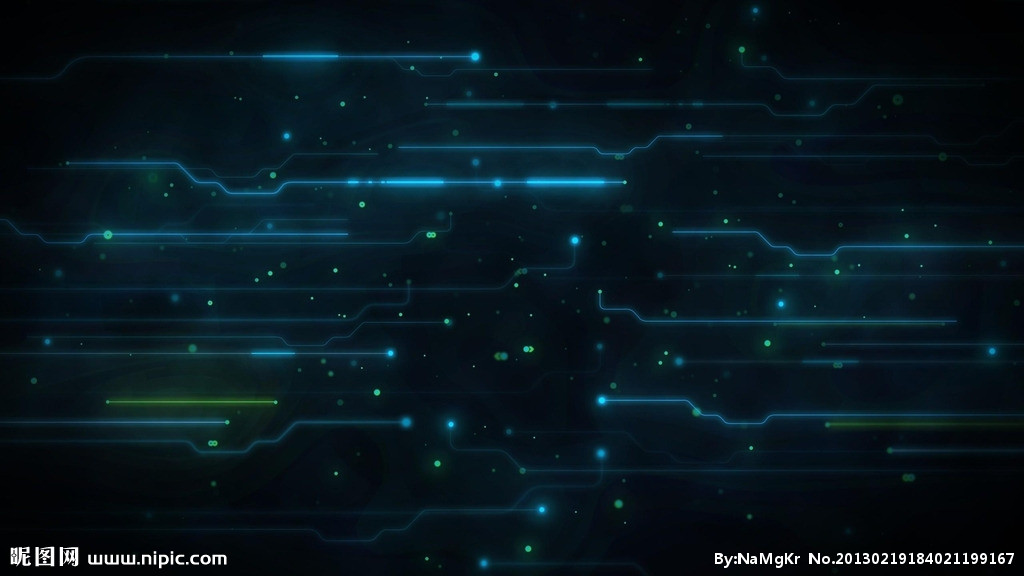 国家艺术基金立项资助的情况
2014年度
申报4256 个    立项393个     资助4.02亿元
2015年度
申报4402 个    立项728个     资助7.6亿元
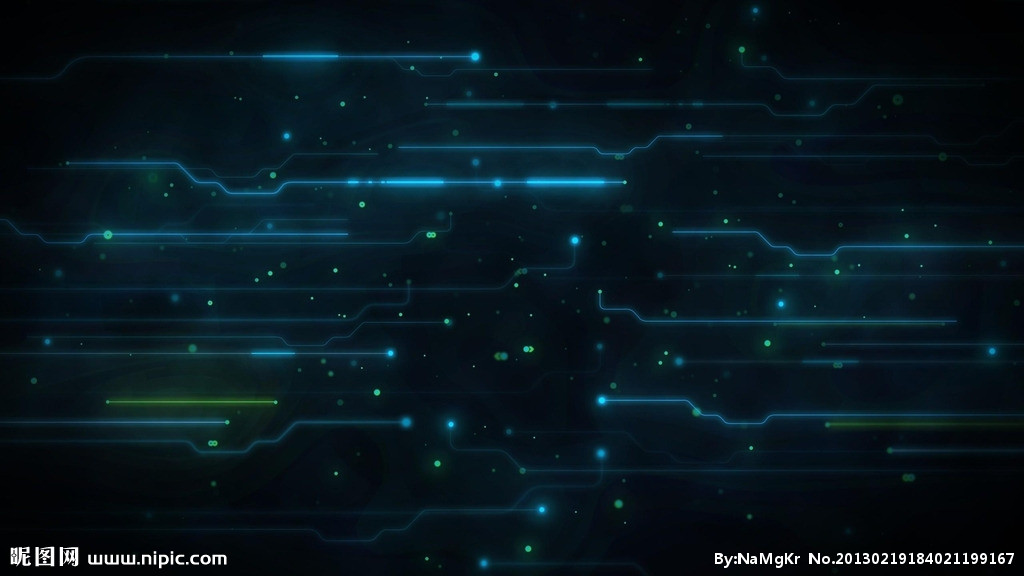 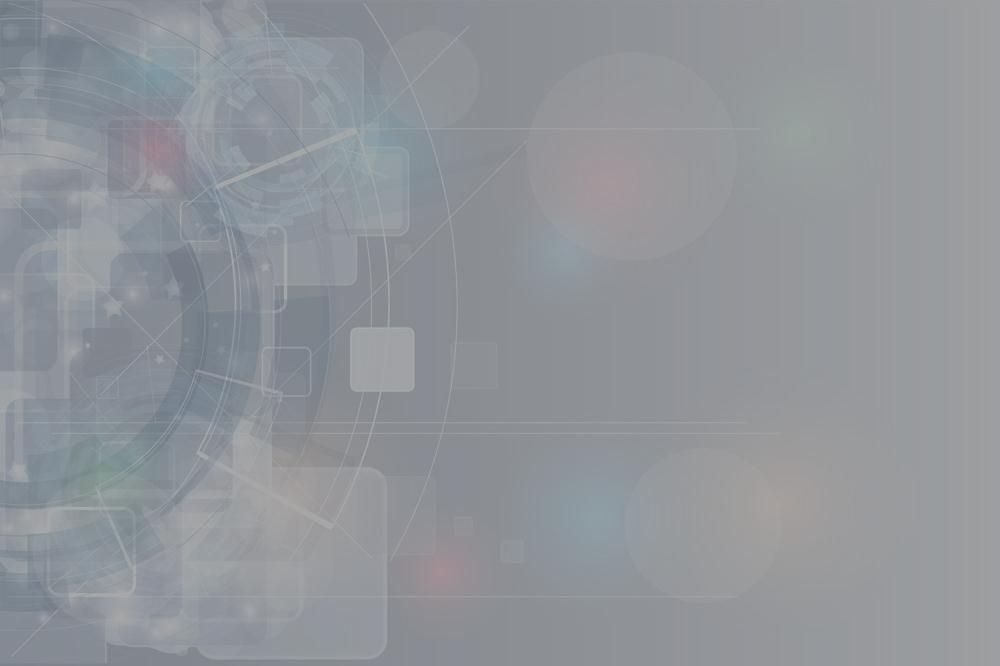 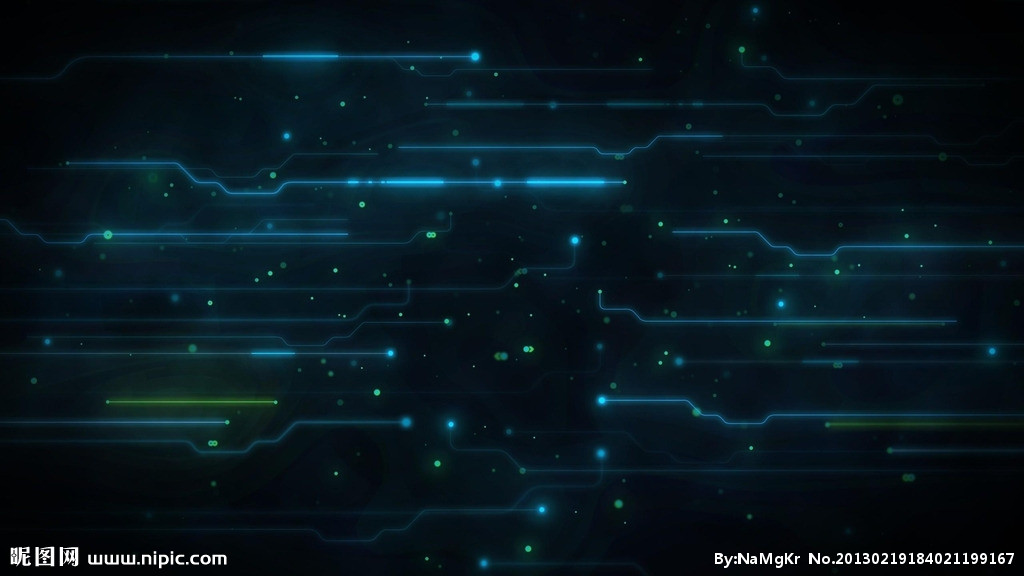 高等院校获得立项资助的情况
2014年度
立项26个     资助2109.9万元
占比5.2%
2015年度
立项96个     资助9451万元
占比12.4%
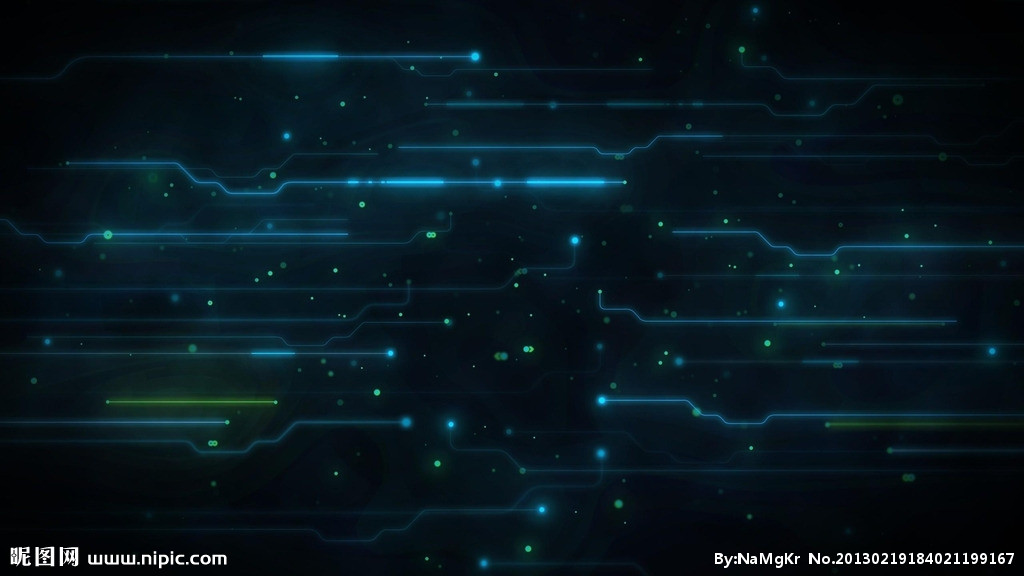 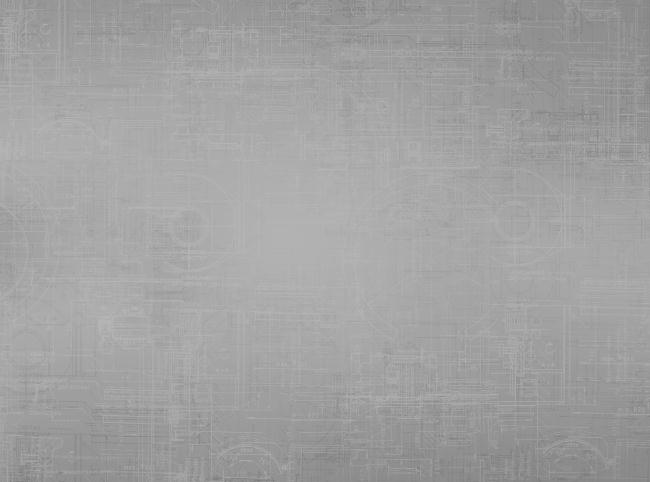 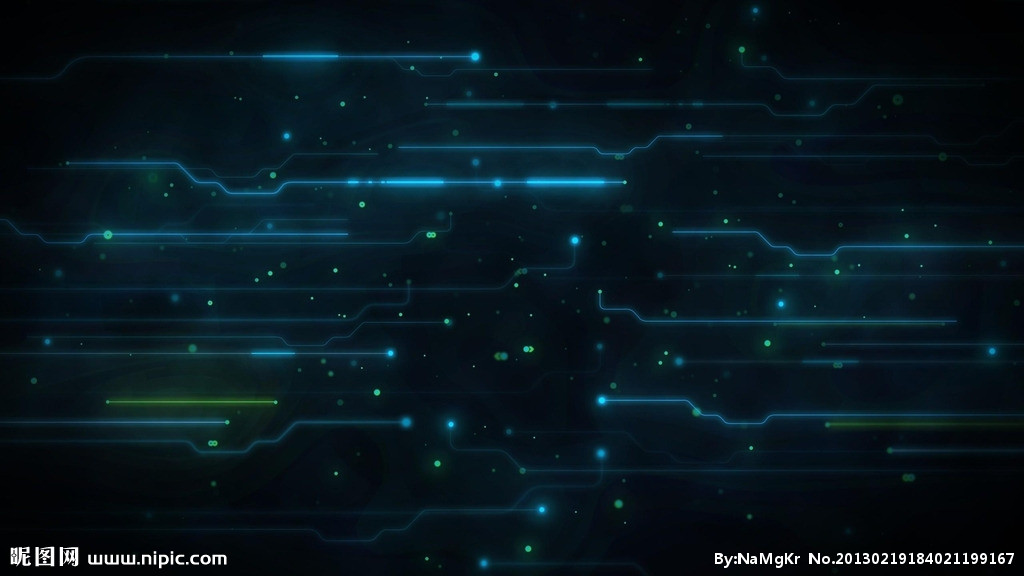 2014年度高等院校获得资助的情况
大型舞台剧             4项         1020万
小型舞台剧           11项        199.9万
传播交流推广          4项           425万
艺术人才培养          7项           465万
合计：2109.9万
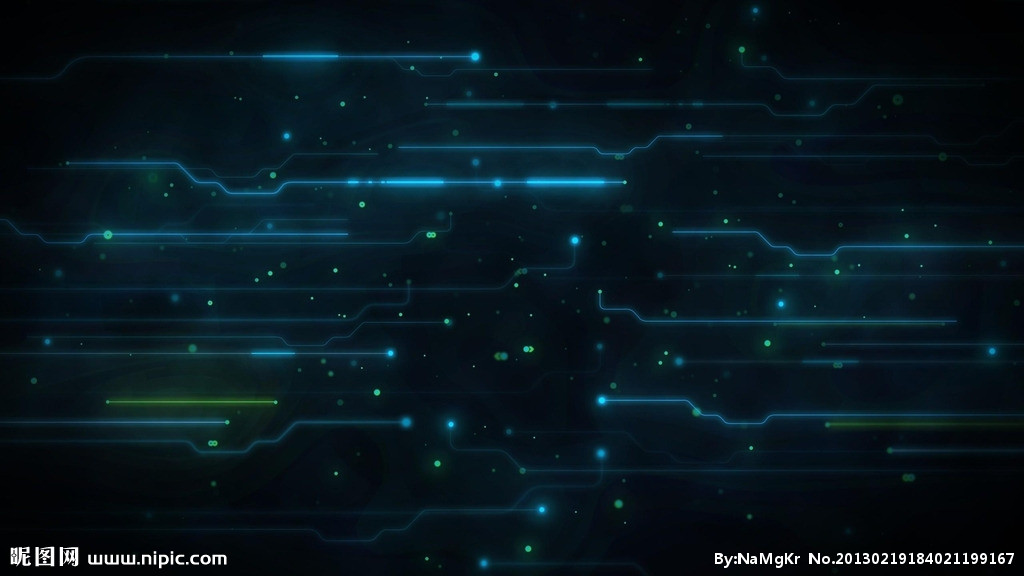 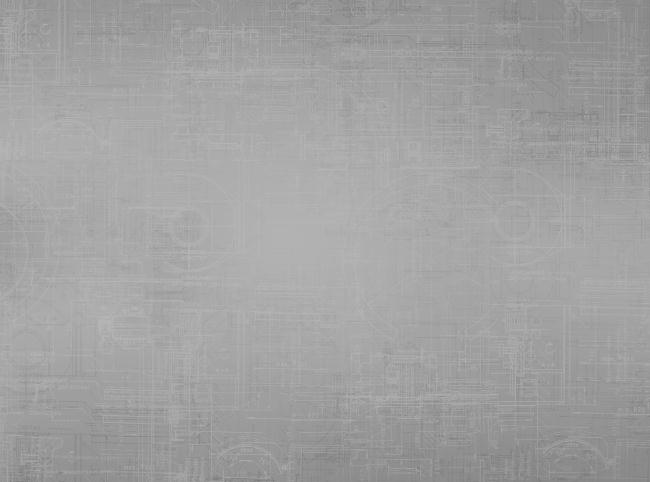 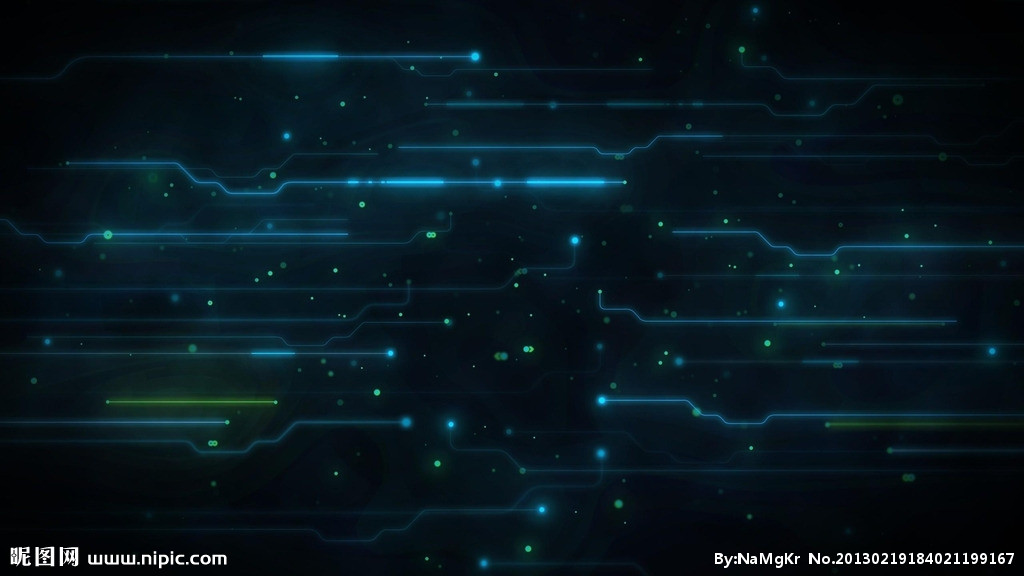 2015年度高等院校获得资助的情况
大型舞台剧             20项          3650万
小型舞台剧             29项            510万
传播交流推广          12项          1834万
艺术人才培养          35项          3497万
合计：9451万
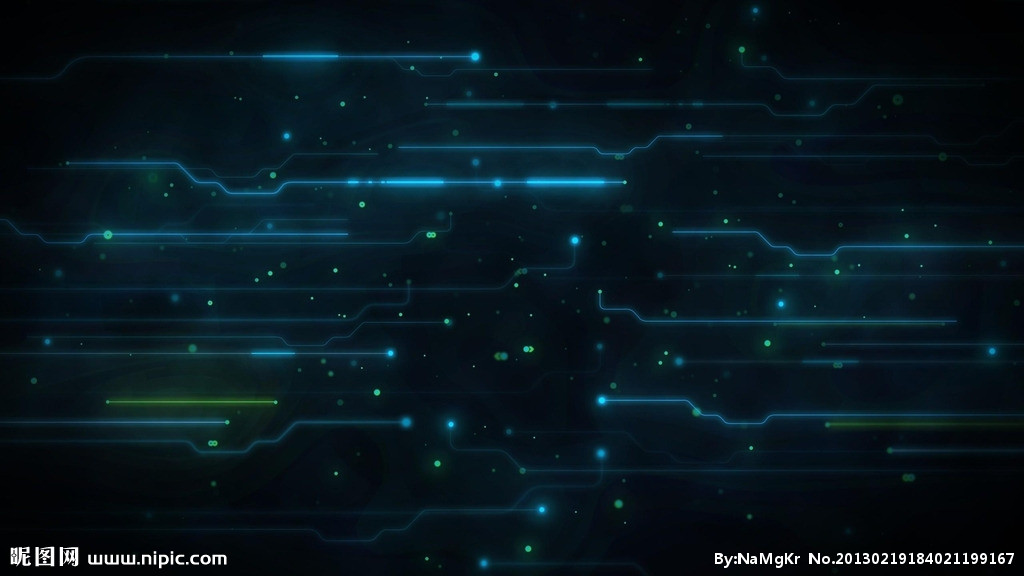 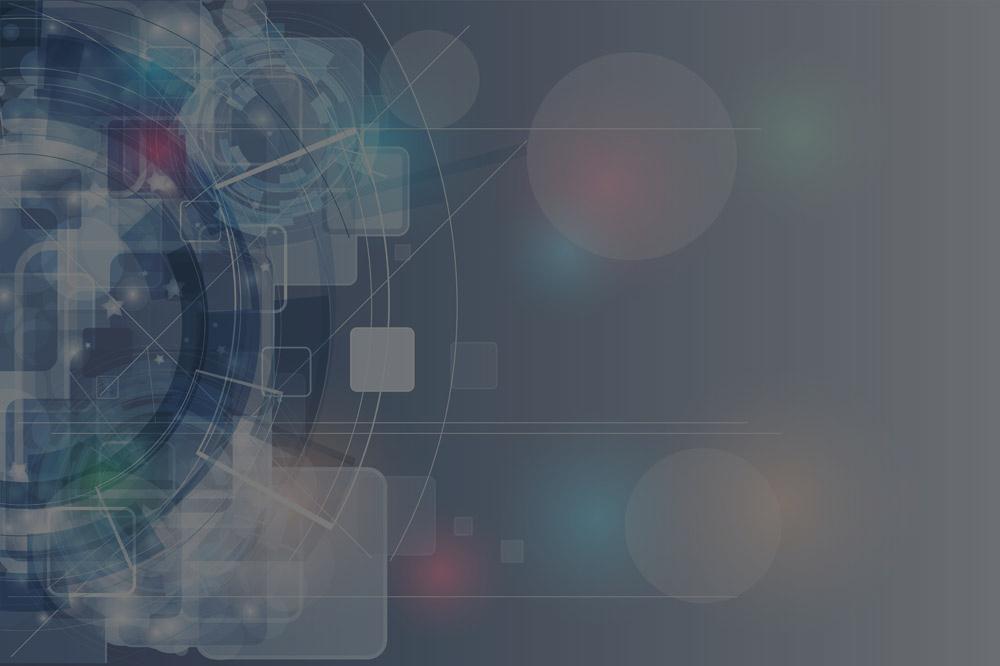 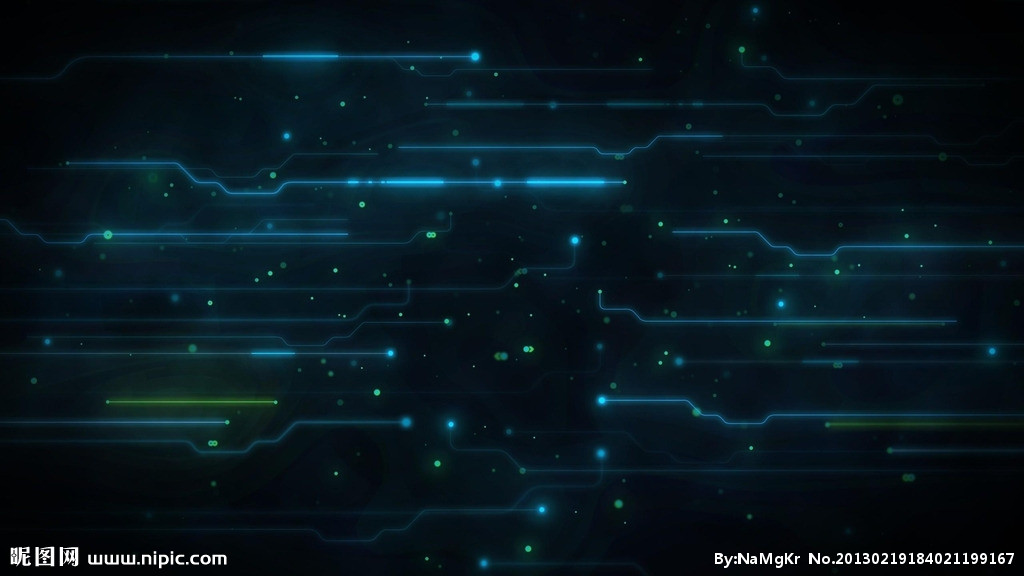 二
国家艺术基金资助哪些项目
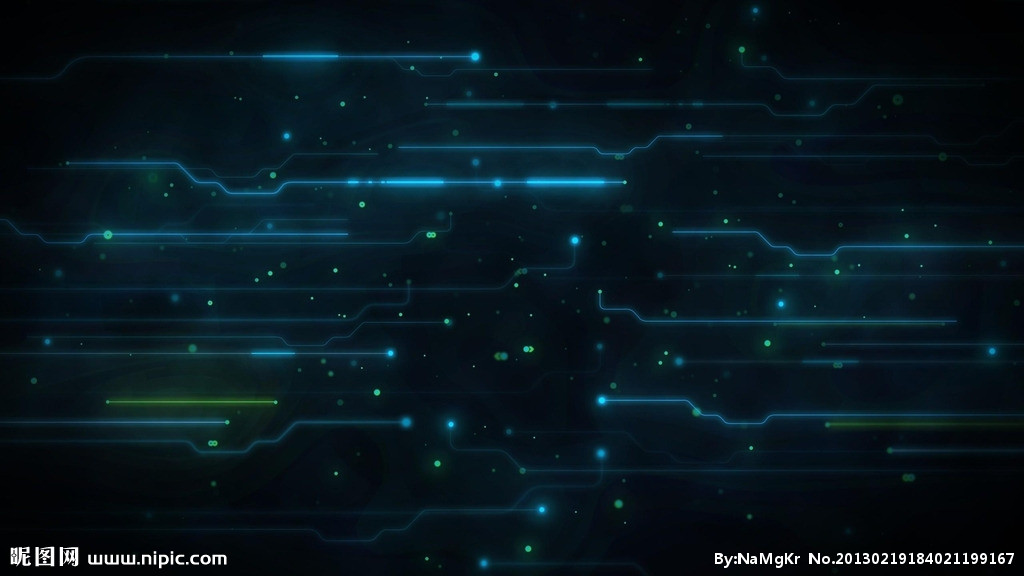 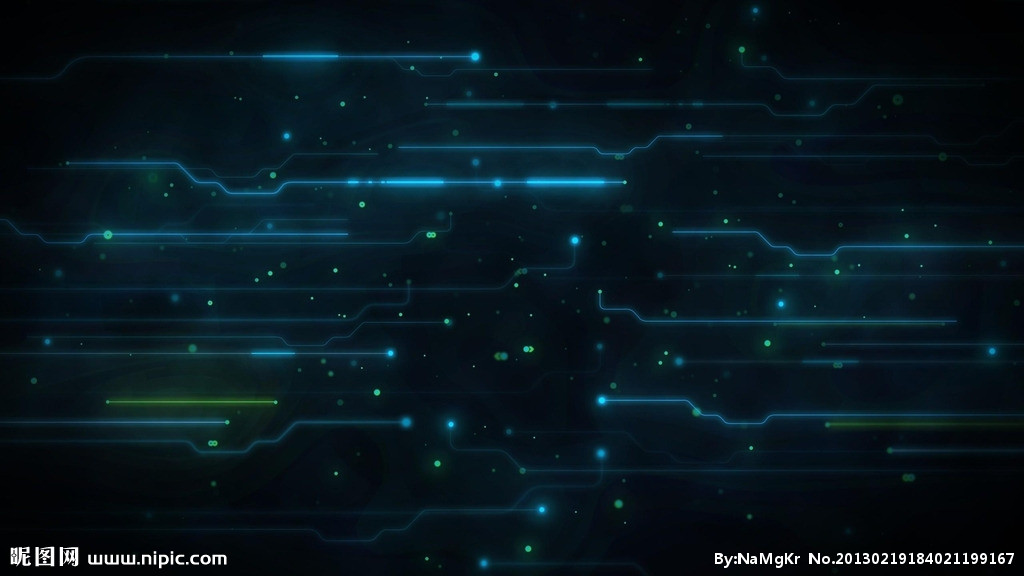 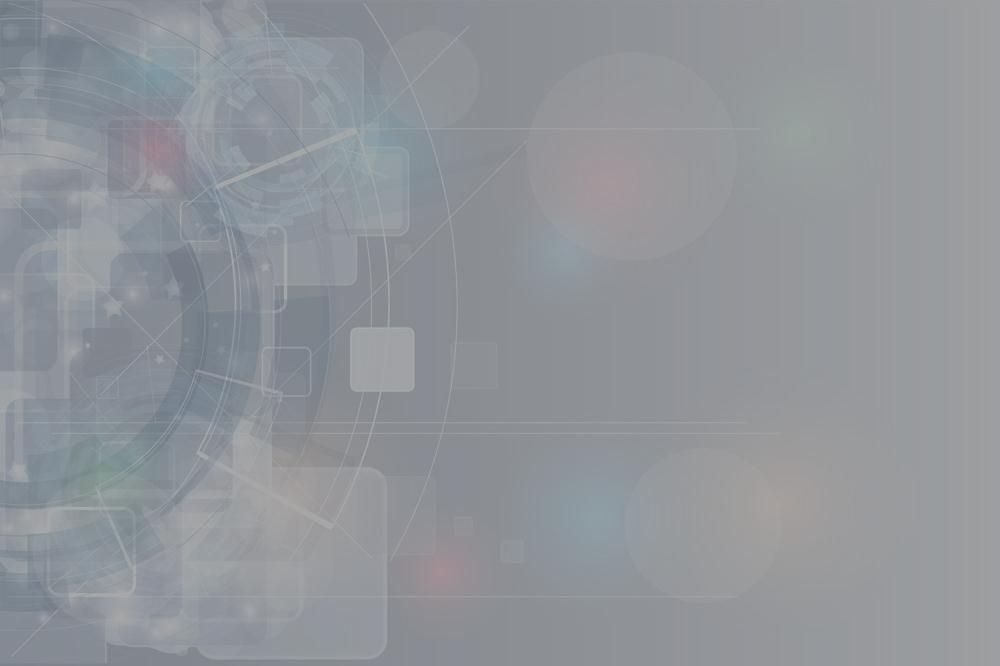 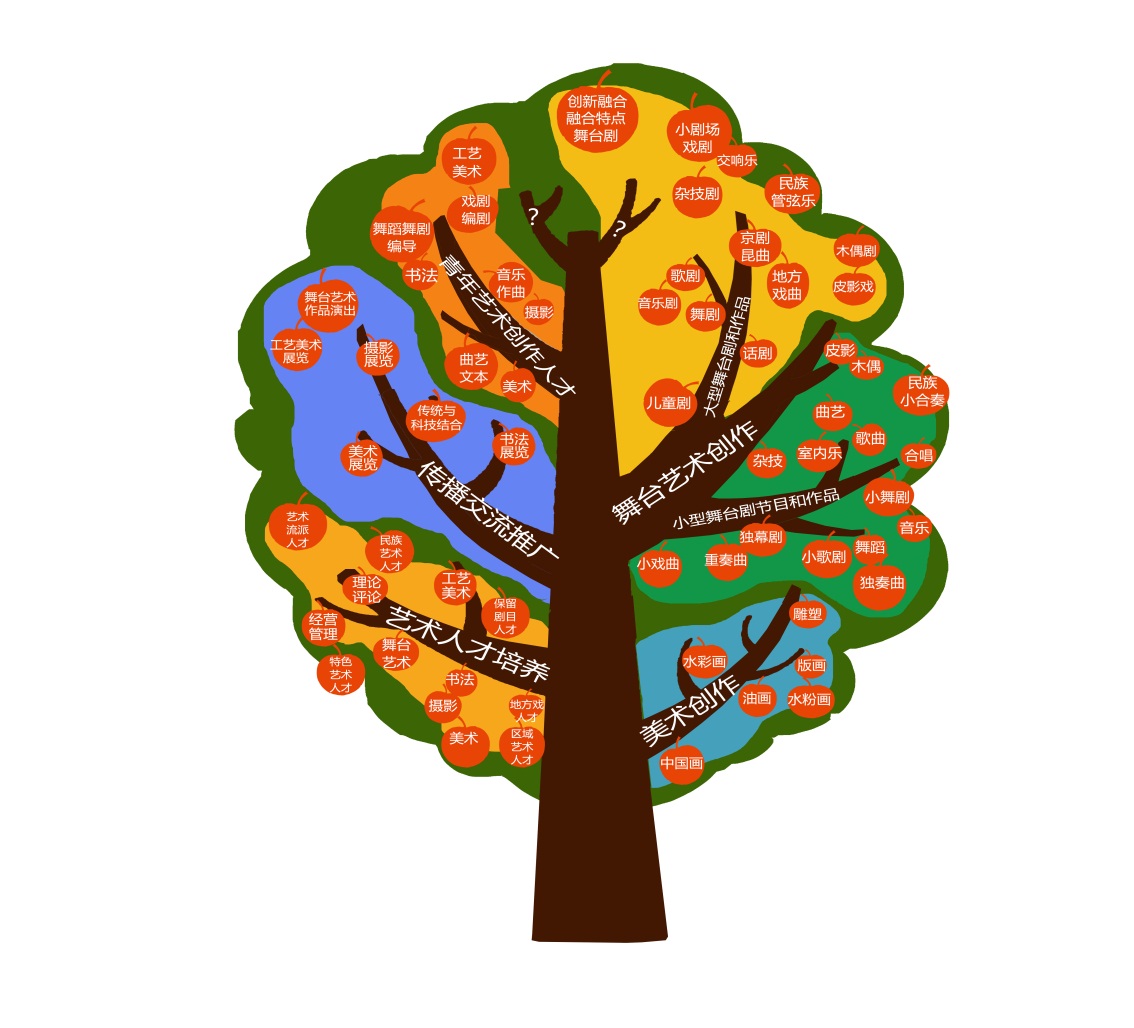 1
舞台艺术创作
2
美术创作
青年艺术创作人才
3
4
传播交流推广
5
艺术人才培养
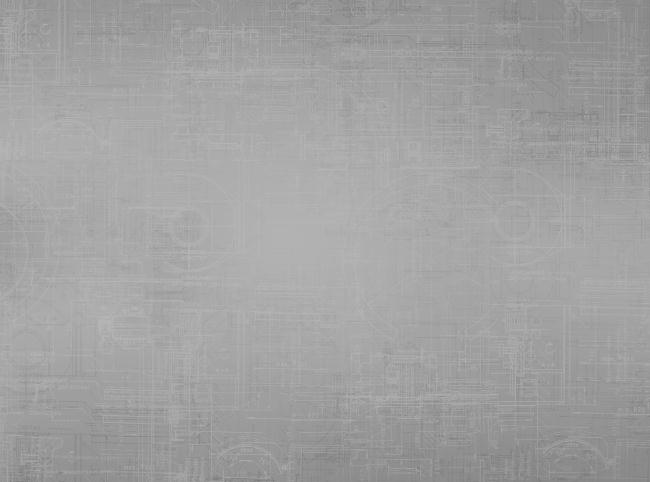 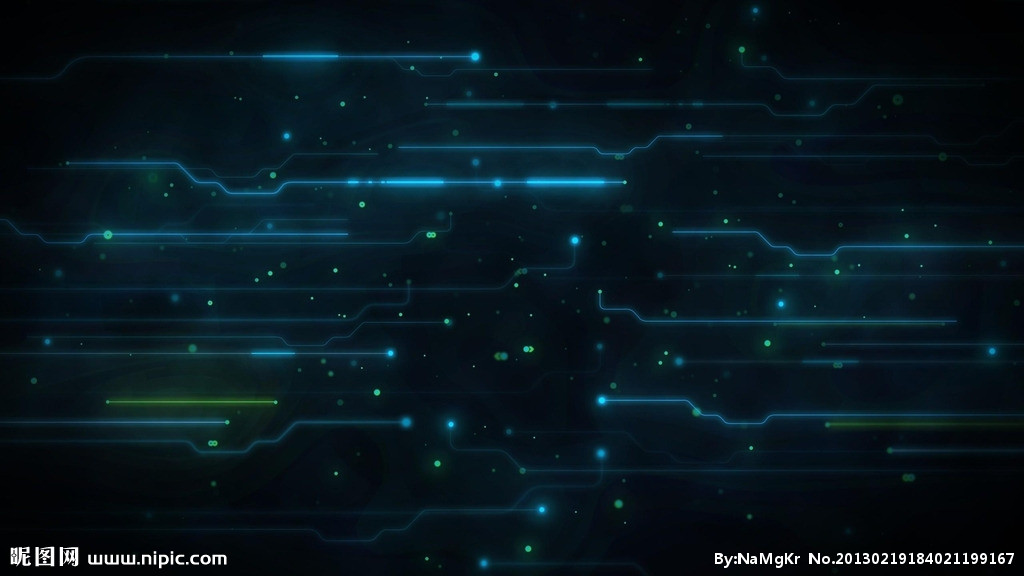 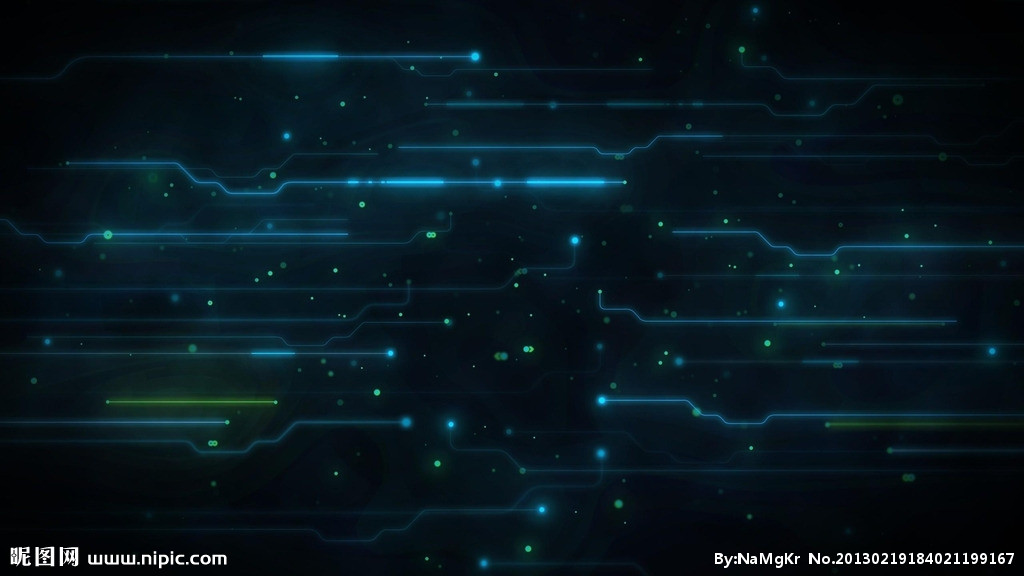 舞台艺术创作
既资助大型舞台剧和作品，又资助小型剧（节）目和作品
1  、 资助对象
（本年度重点资助戏曲和重大现实题材创作）
已经完成项目策划、剧本创作等前期工作，未排演的新创作大型舞台剧和作品。
在2012年12月以后完成创作演出的，深受人民喜爱的优秀原创小型剧（节）目和作品。
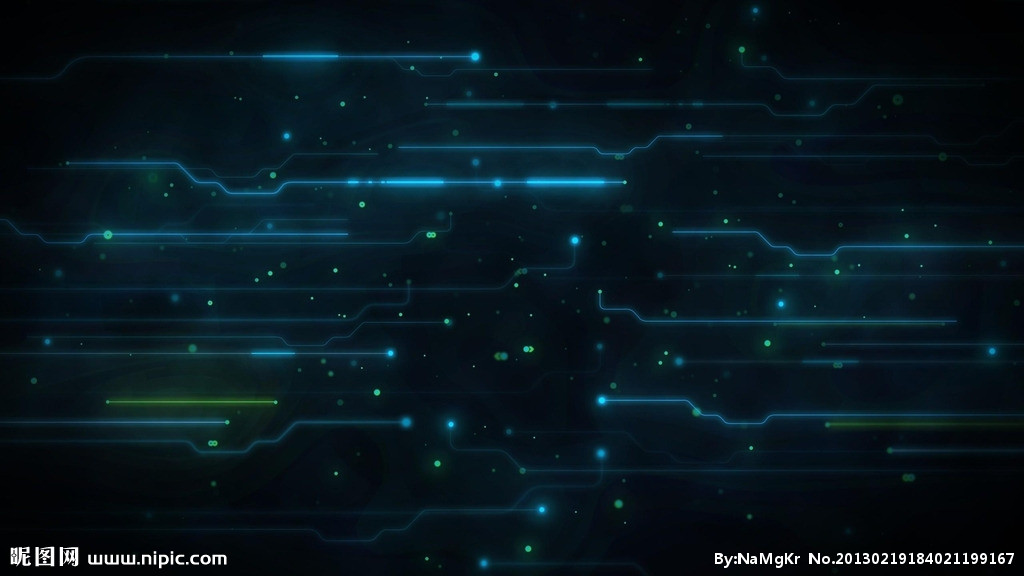 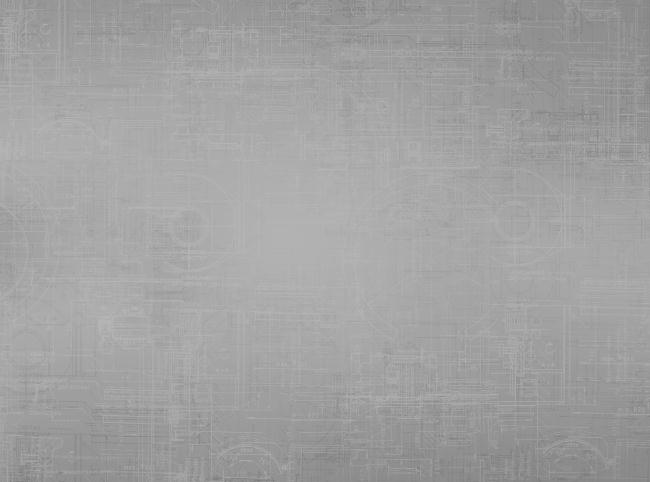 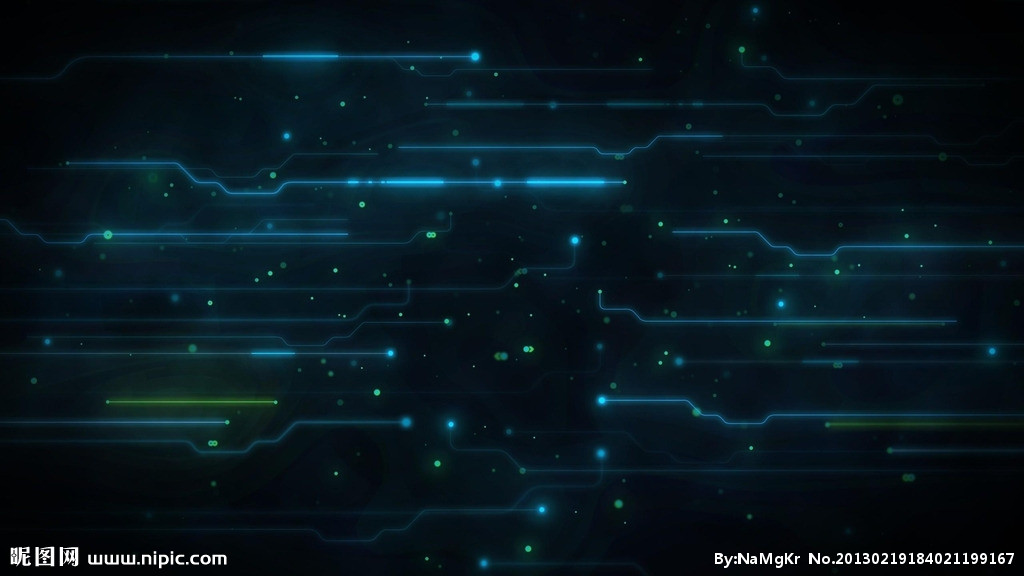 舞台艺术创作
既资助大型舞台剧和作品，又资助小型剧（节）目和作品
2  、 资助范围
大型舞台剧和作品包括：
戏曲、话剧、歌剧、舞剧、音乐剧、儿童剧、杂技剧、木偶剧、皮影戏、小剧场戏剧、交响乐、民族管弦乐和具有创新性、跨界融合特点的表演艺术形式。

小型剧（节）目和作品包括：
小戏曲、独幕剧、小歌剧、小舞剧、音乐（含独奏曲、重奏曲、室内乐、民乐小合奏、歌曲、合唱）、舞蹈（含单人舞、双人舞、三人舞、群舞）、曲艺（含小品）、木偶、皮影、杂技、魔术等。
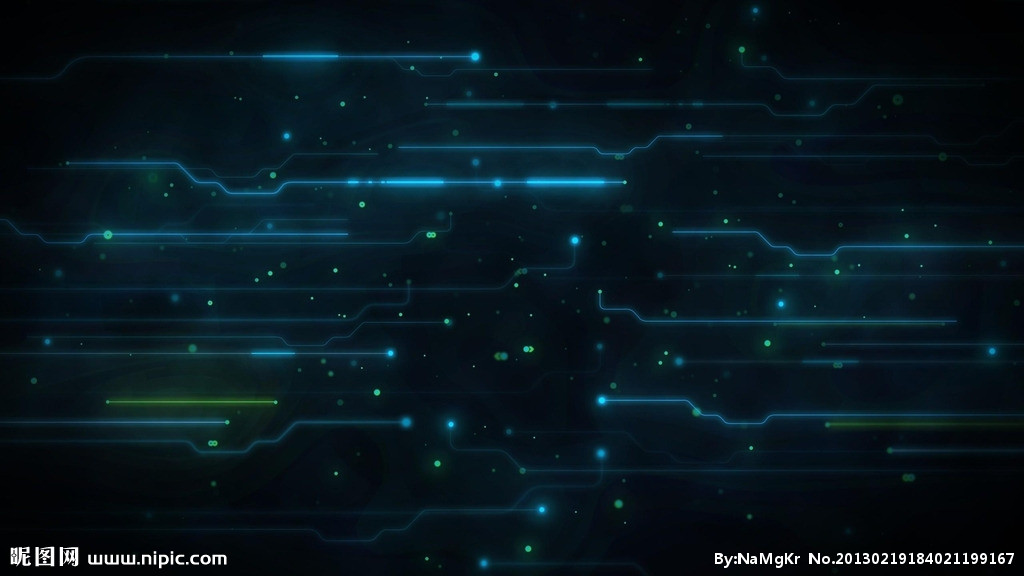 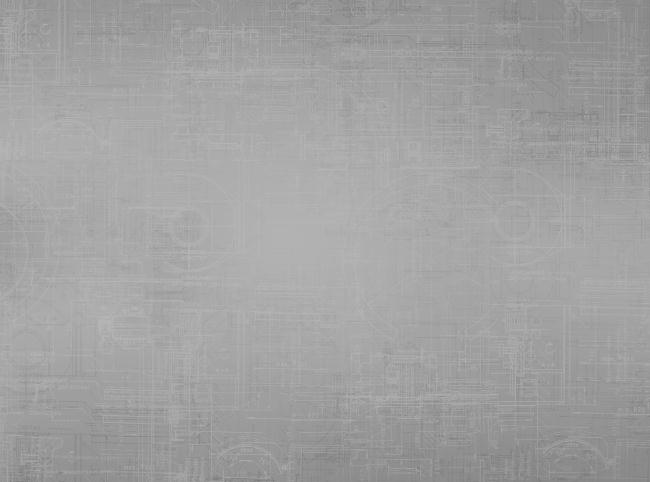 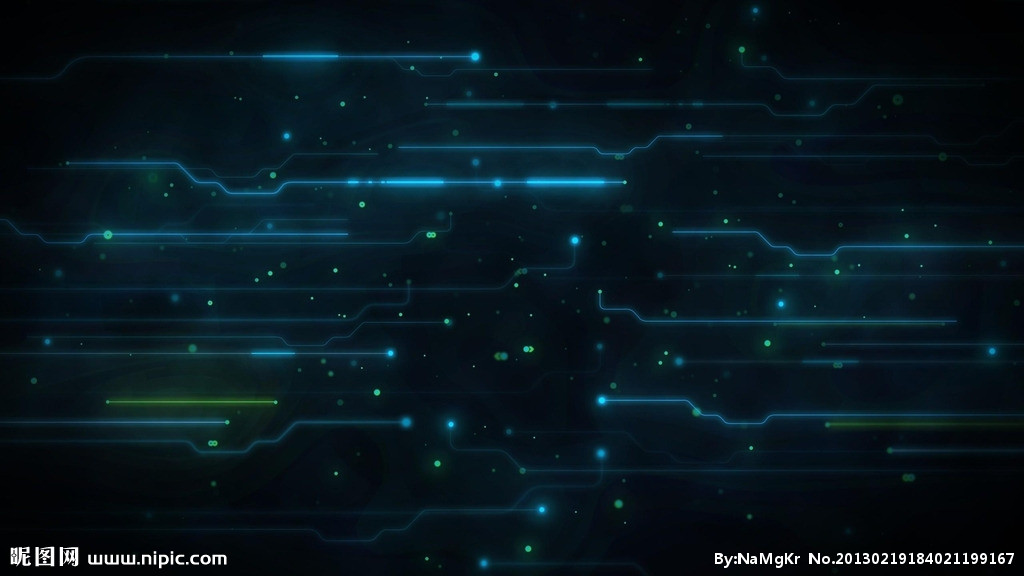 舞台艺术创作
2017年10月1日前完成结项验收
3  、 资助方式
大型舞台剧和作品包括：
先期拨付30%，首演验收合格后拨付50%，完成规定演出场次后拨付20%。

小型剧（节）目和作品包括：
一次拨付全部资助资金。
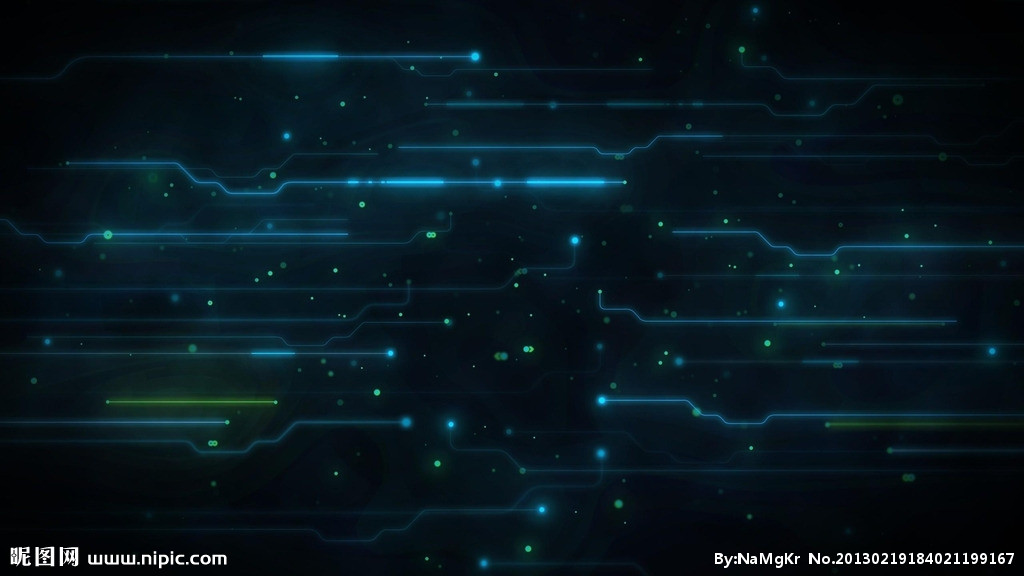 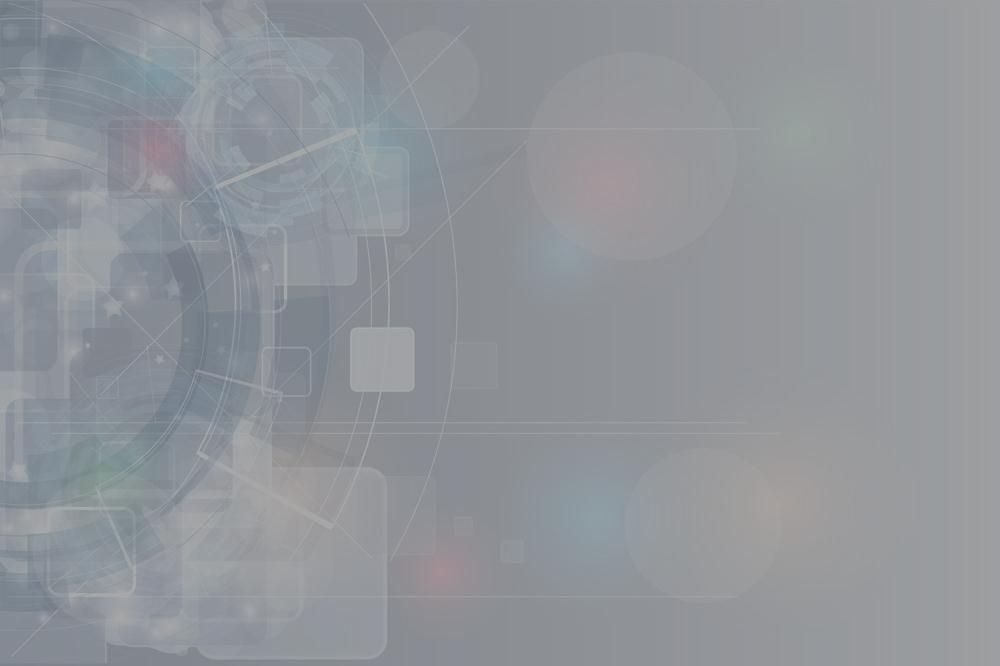 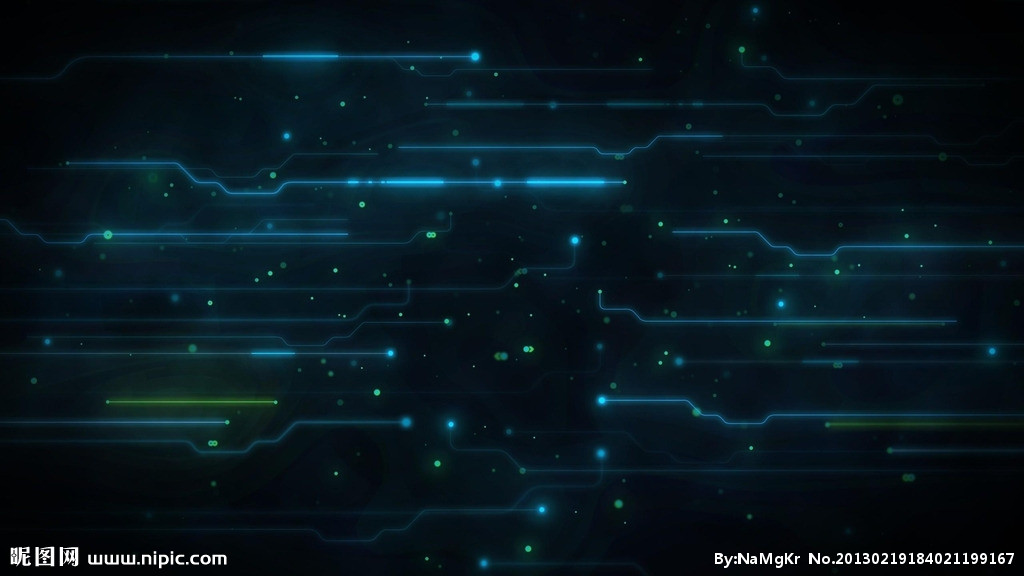 舞台艺术创作
(大型舞台剧节目和作品)
2015年度立项名单
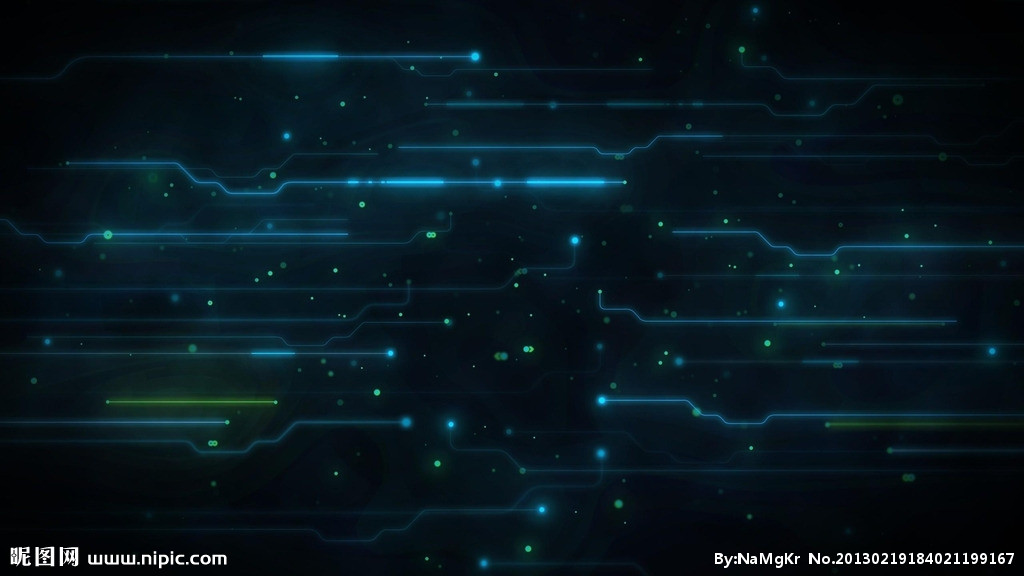 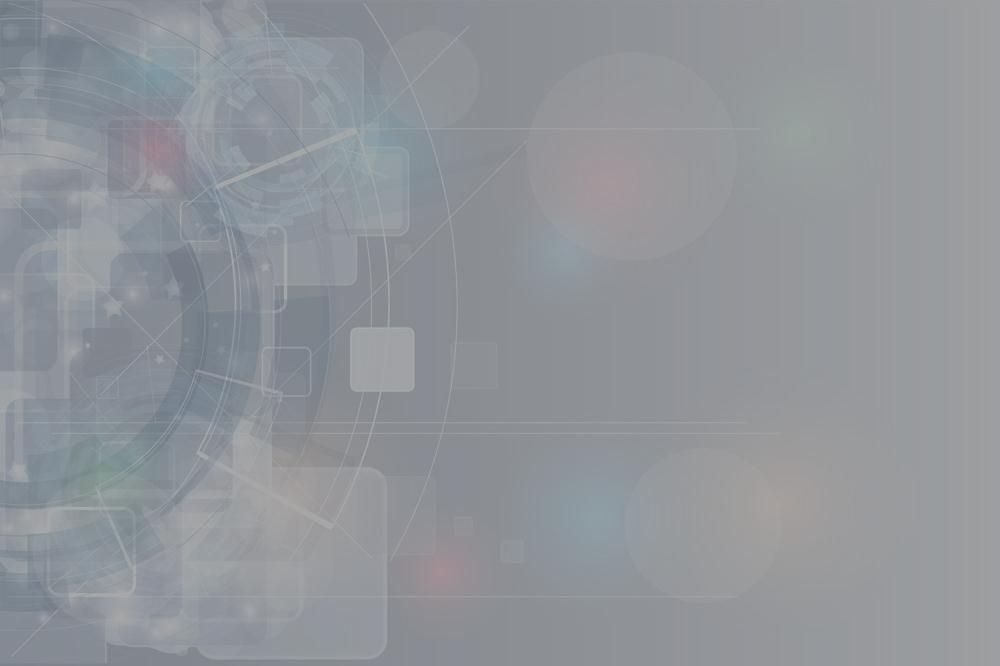 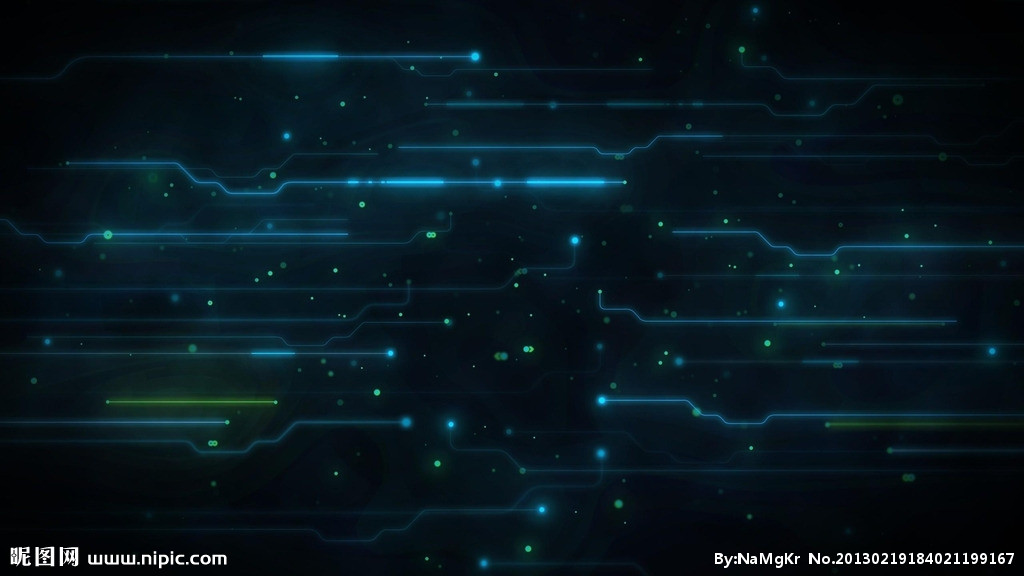 舞台艺术创作
(小型舞台剧节目和作品)
2015年度立项名单
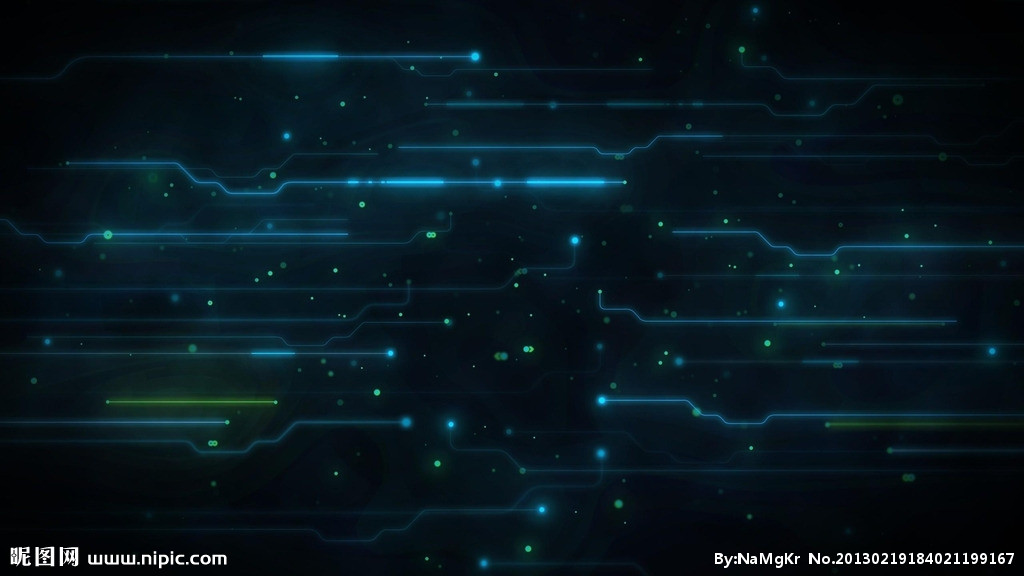 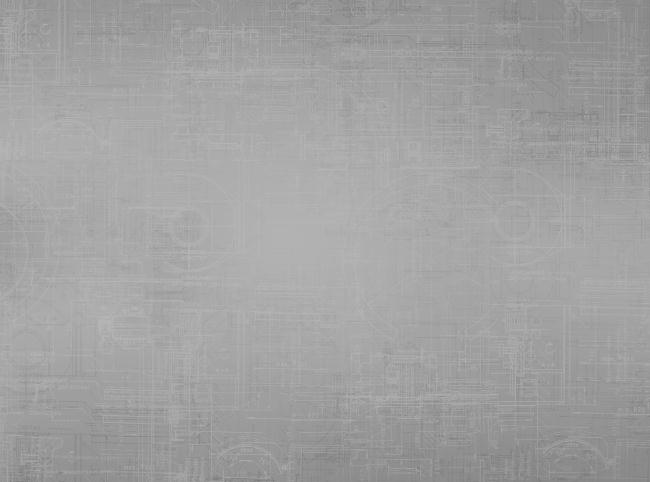 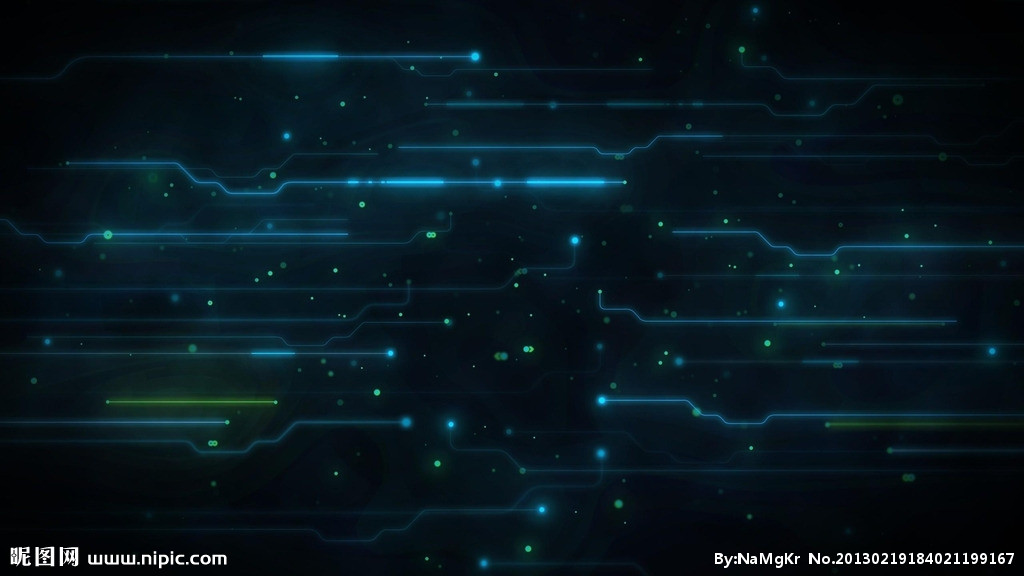 美术创作
个人申报
1  、 资助对象
（本年度重点资助重大现实题材美术作品创作）
美术创作资助项目包含中国画、油画、版画、雕塑和水彩（粉）画的新作品创作。
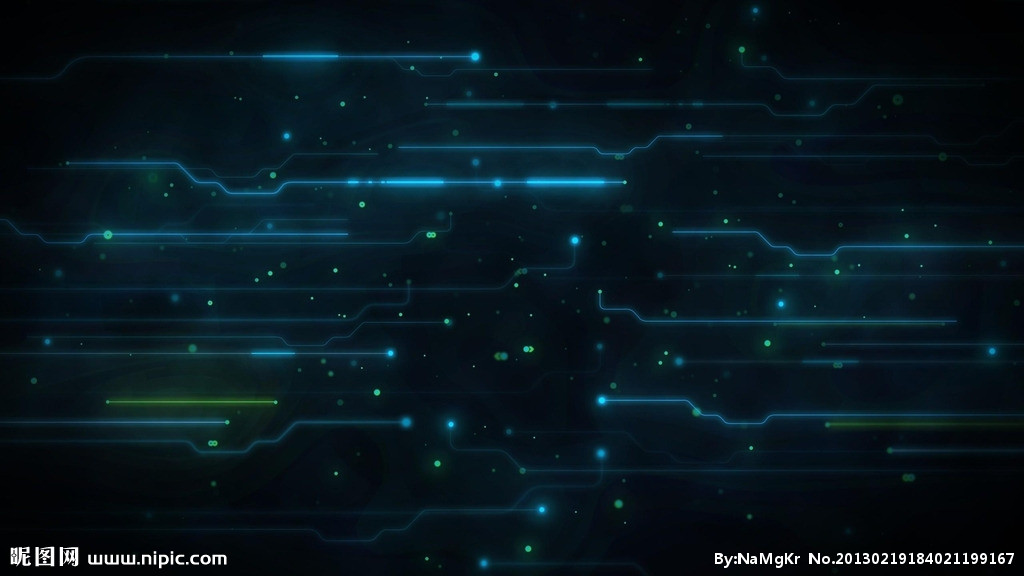 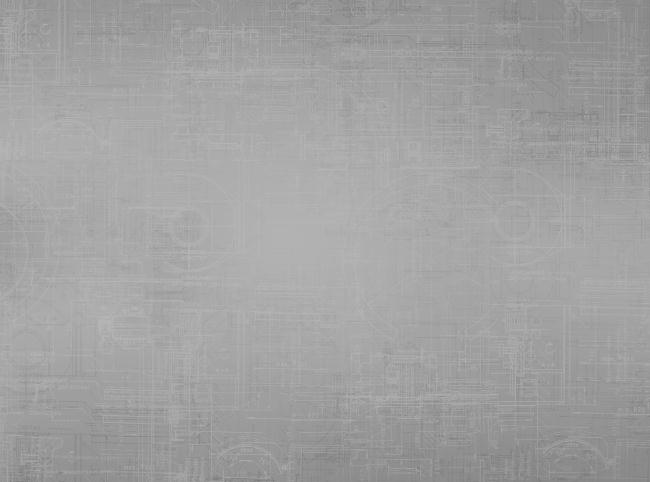 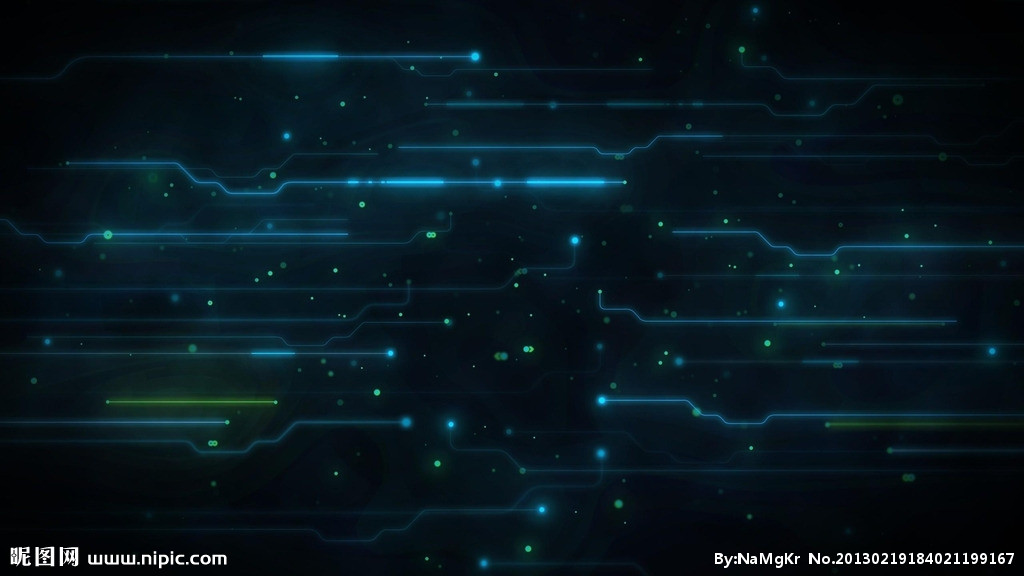 美术创作
2  、 资助范围
新作品  、单幅、单件、组画、组雕

   中国画、油画、水彩画、水粉画单幅不小于1.5×1.5米
   版画单幅不小于1×1米
   雕塑单件最长边不小于1.2米
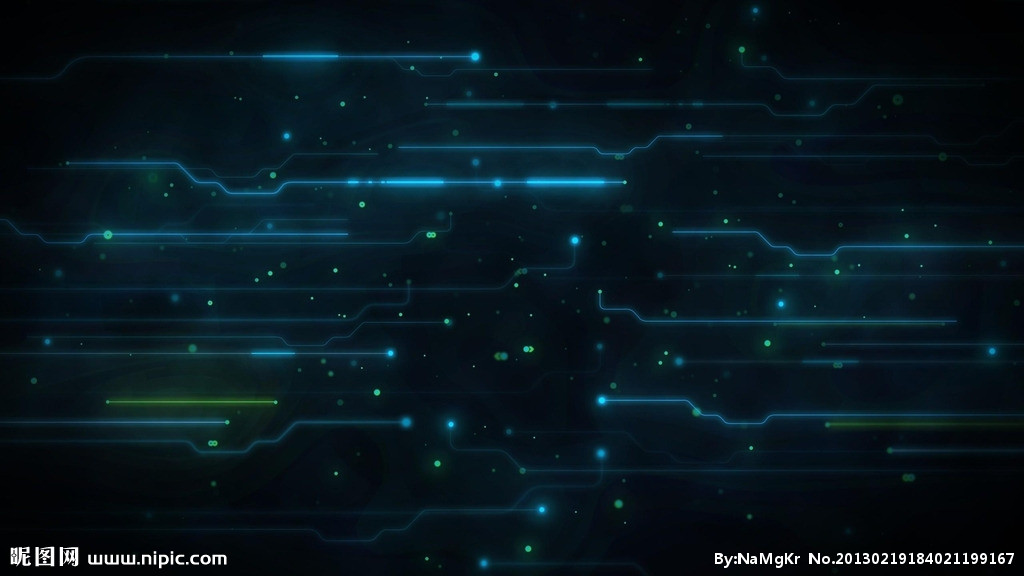 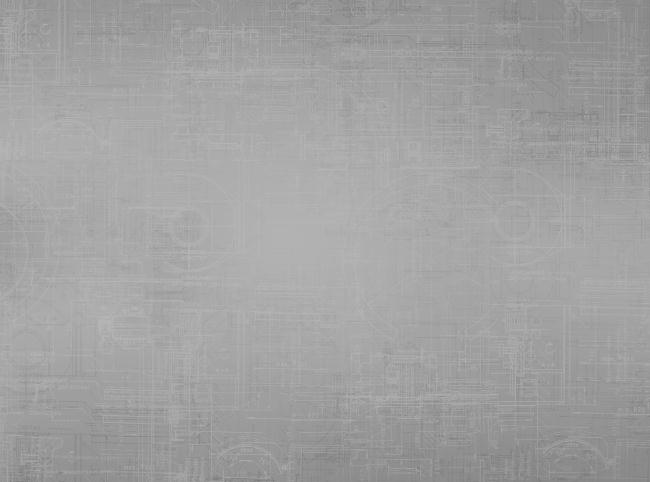 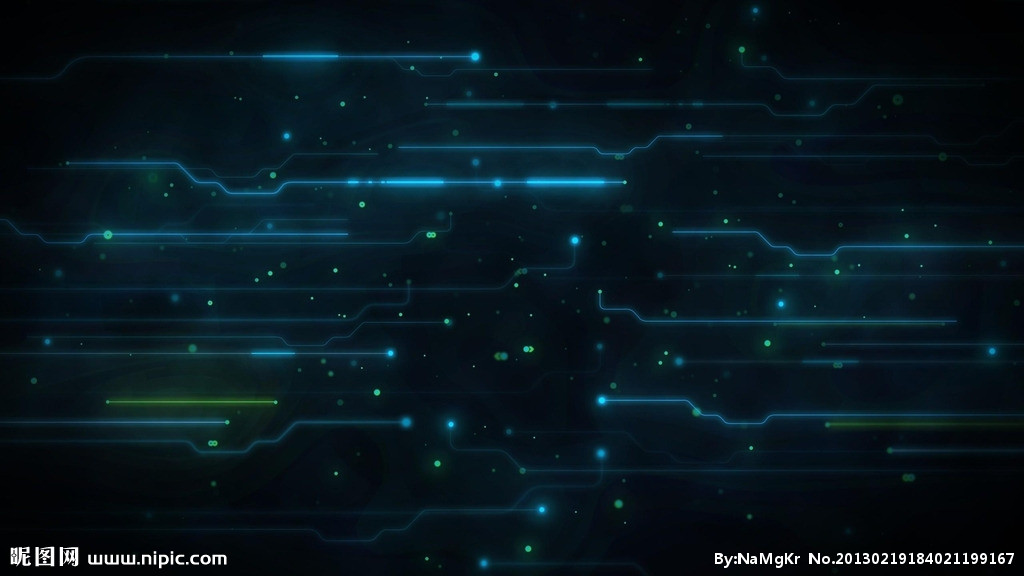 美术创作
2018年12月31日前完成结项验收
3  、 资助方式
先期拨付创作经费5万元。
结项验收合格后，由专家提出是否收藏的建议，支付不超过70万元的收藏资金。
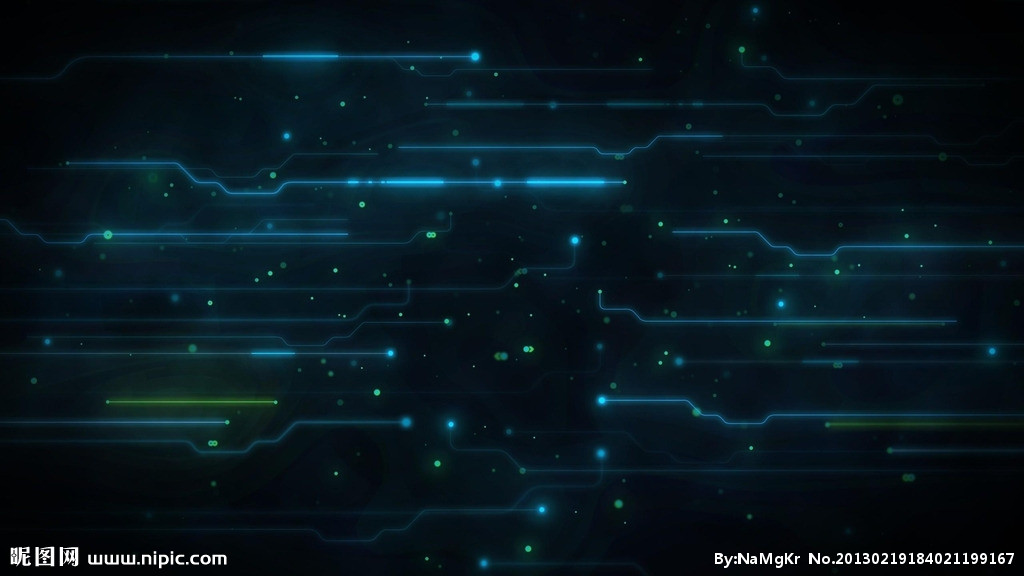 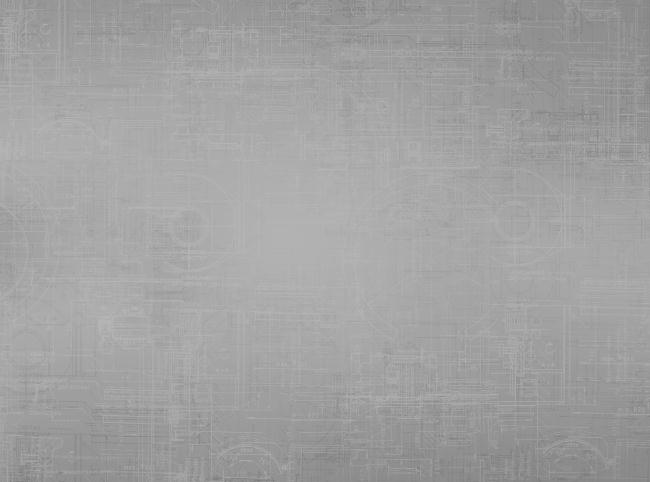 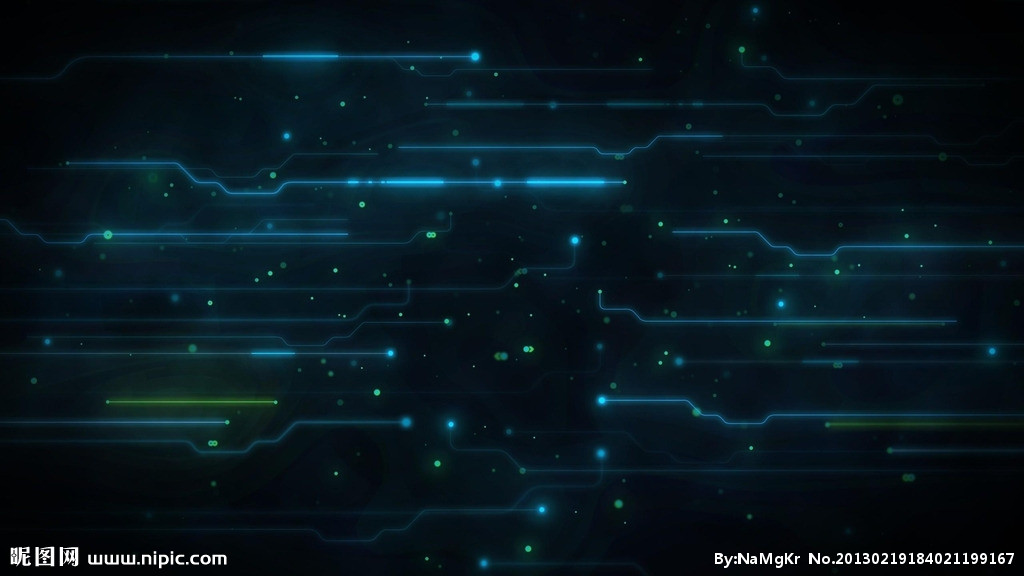 青年艺术创作人才
1  、 资助对象
（本年度加大对戏曲编剧创作人才的资助力度 ）
青年艺术创作人才资助40周岁以下青年艺术人才的创作活动。
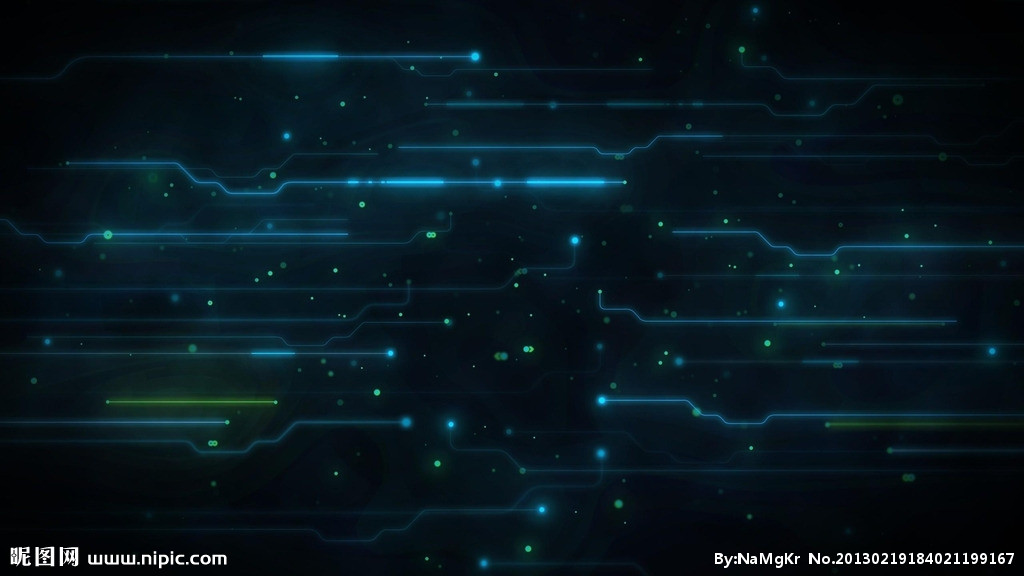 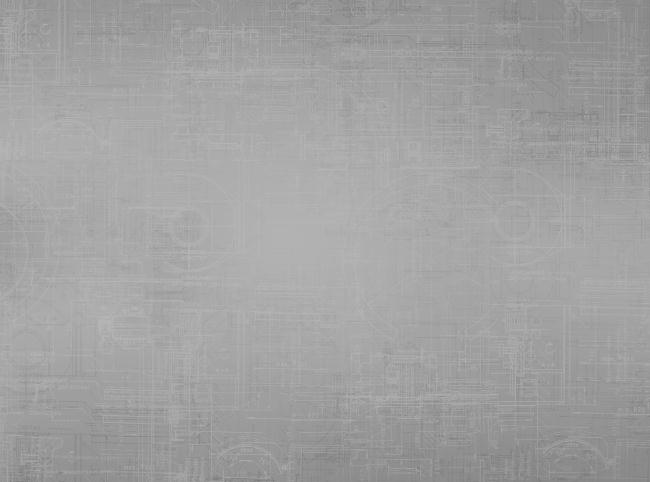 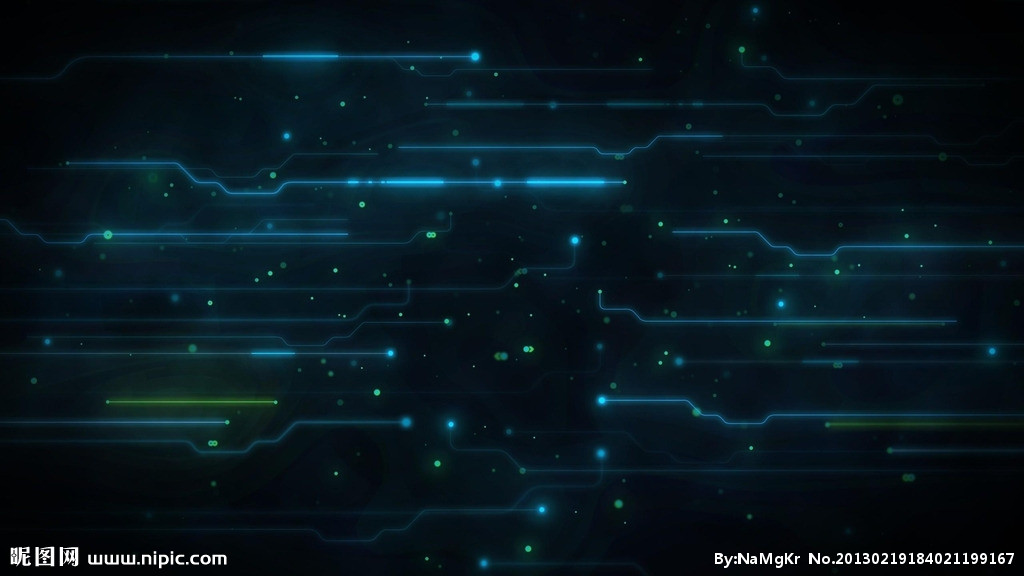 青年艺术创作人才
2  、 资助范围及额度
戏剧编剧创作人才                      20万元
曲艺文本创作人才                      10万元
音乐作曲创作人才                      10万元
舞蹈、舞剧编导人才                   10万元
美术、书法、摄影创作人才         10万/15万/20万
工艺美术创作人才                      15万
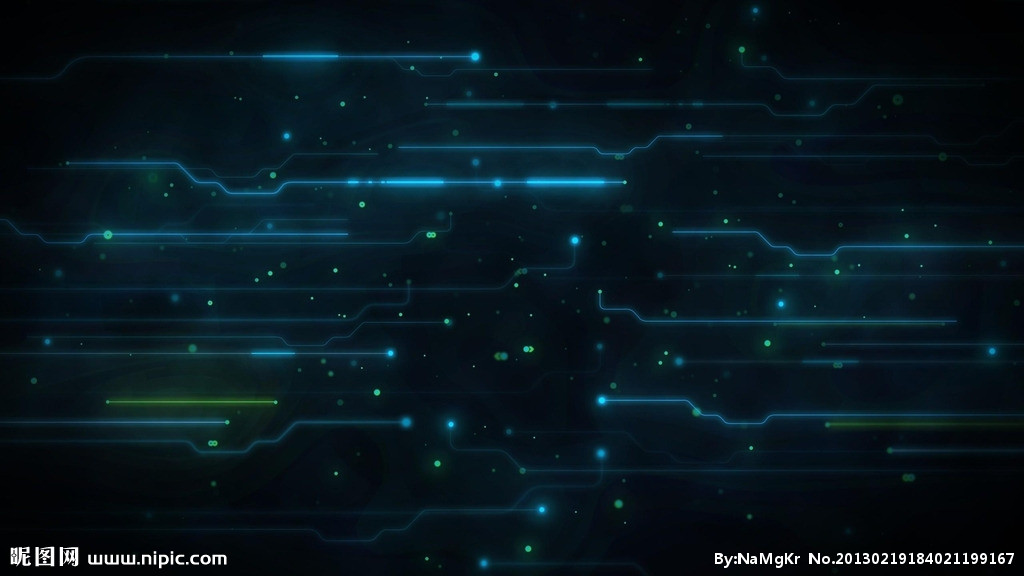 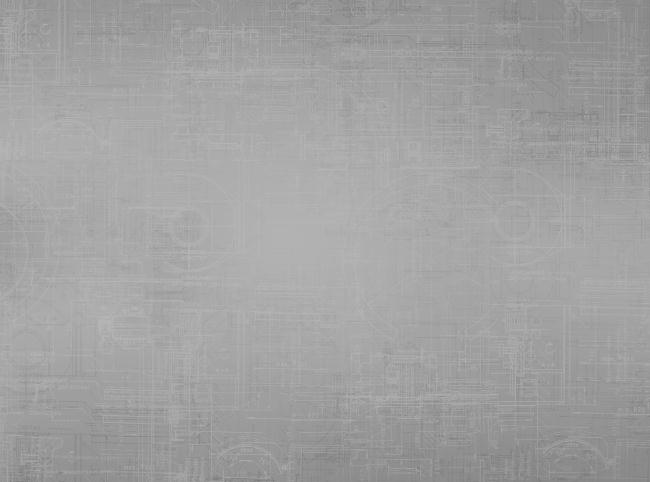 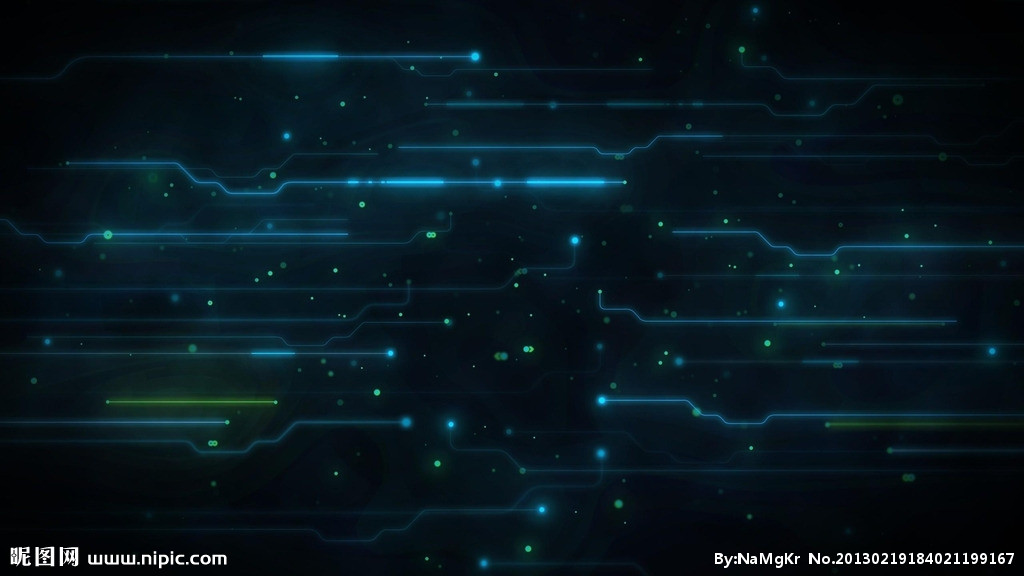 青年艺术创作人才
2017年10月1日前完成结项验收
3  、 资助方式
先期拨付50%,验收合格后拨付50%。

    对美术、书法、摄影和工艺美术作品，择优收藏。

    戏剧剧本、曲艺文本、音乐作曲以及舞蹈舞剧编导，择优推荐给相关单位排演。
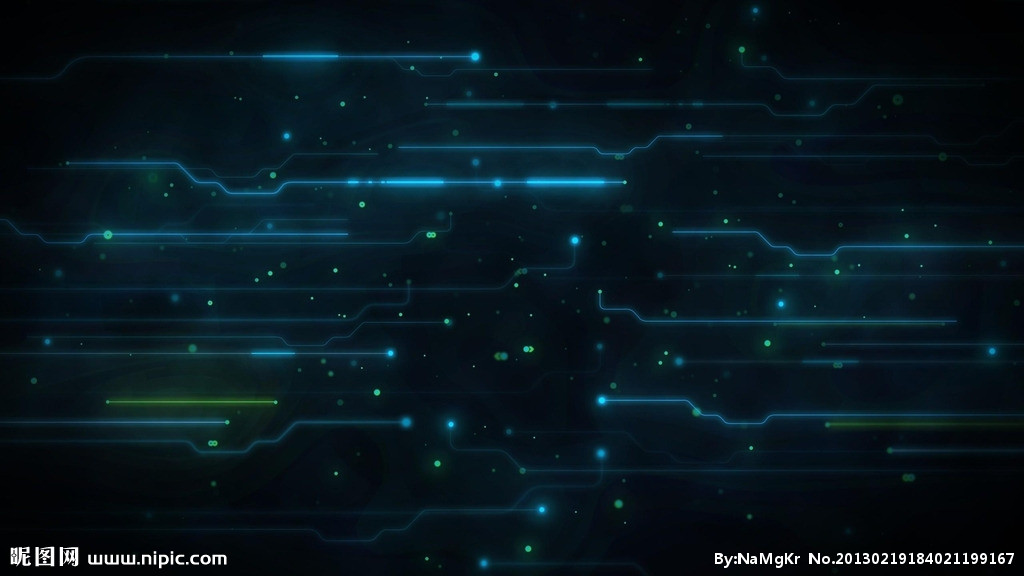 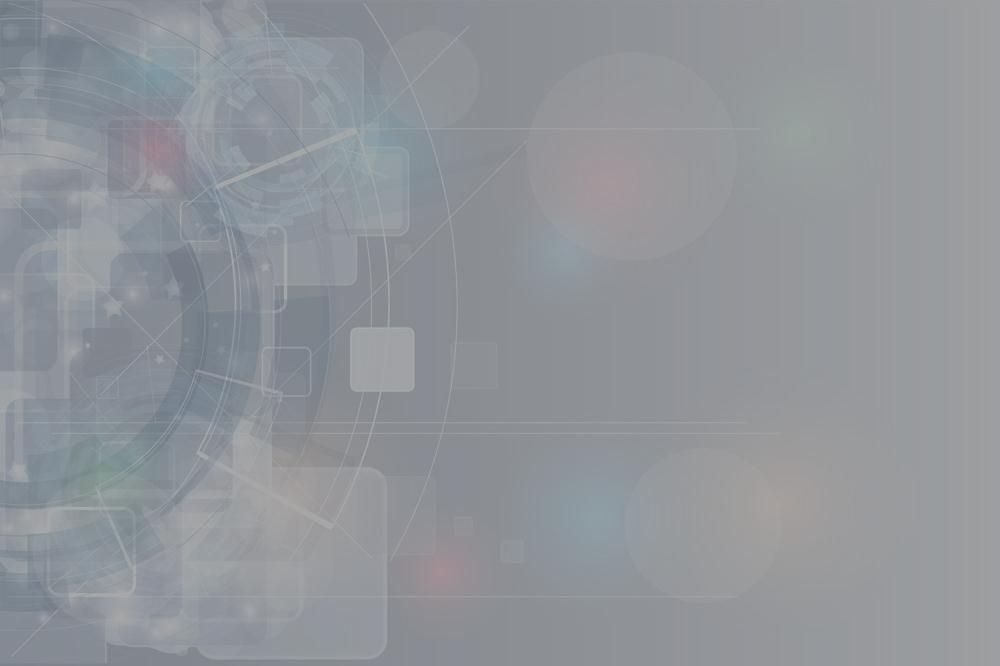 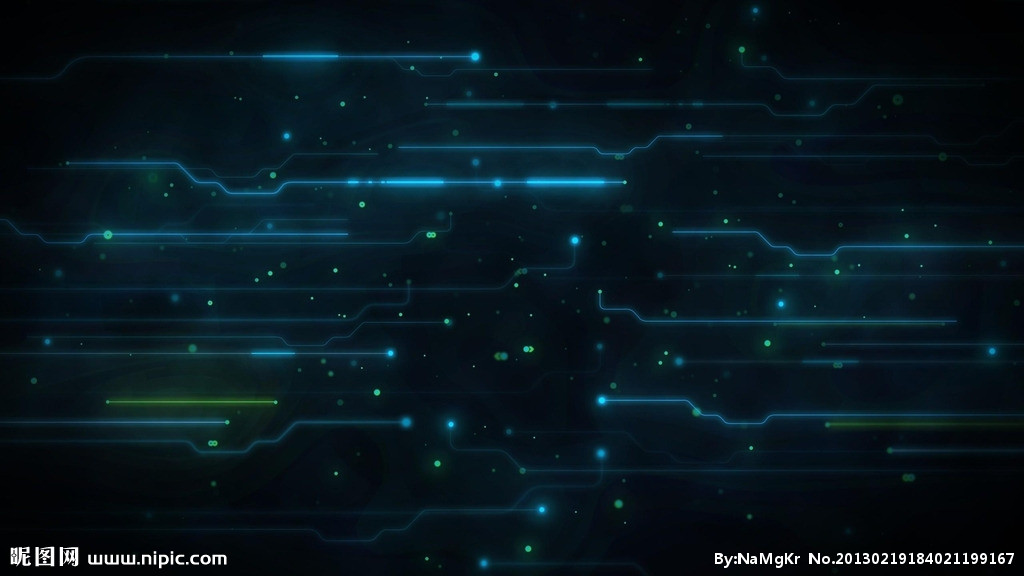 戏剧编剧创作人才                      22项
曲艺文本创作人才                      6项
音乐作曲创作人才                      27项
舞蹈、舞剧编导人才                   27项
美术、书法、摄影创作人才         93项
工艺美术创作人才                      37项
青年艺术创作人才
2015年度立项量
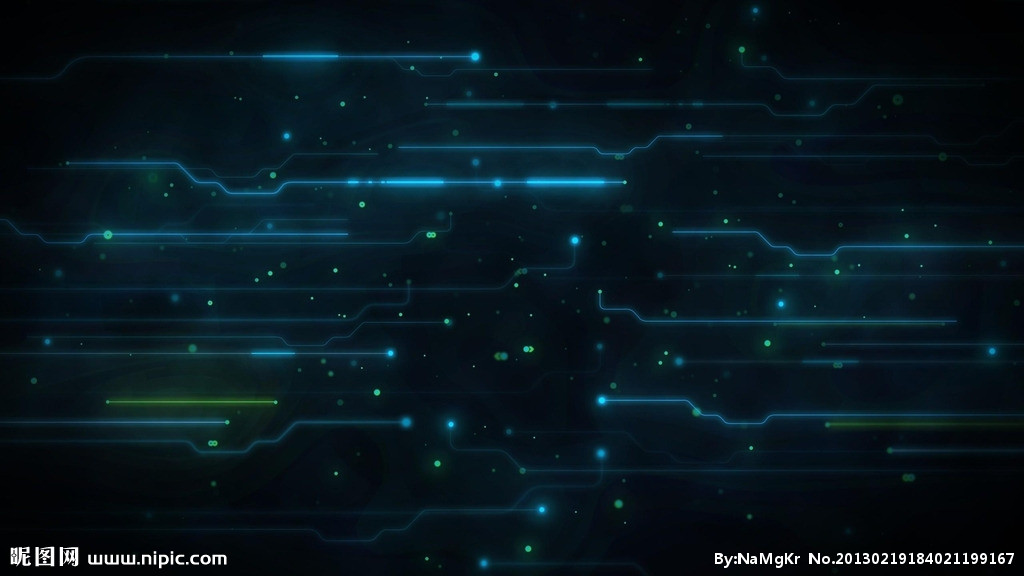 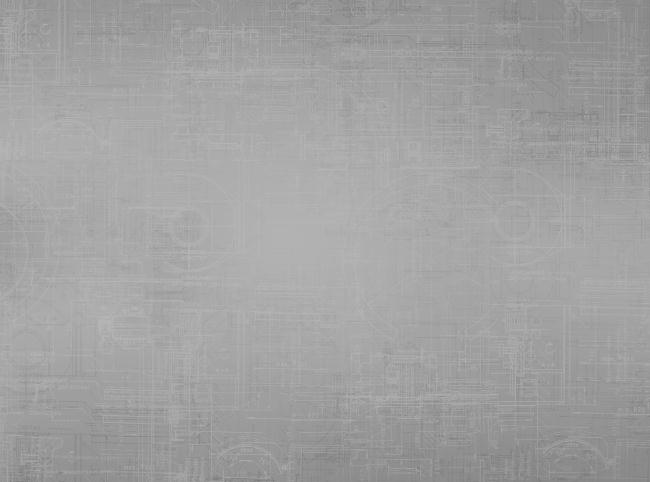 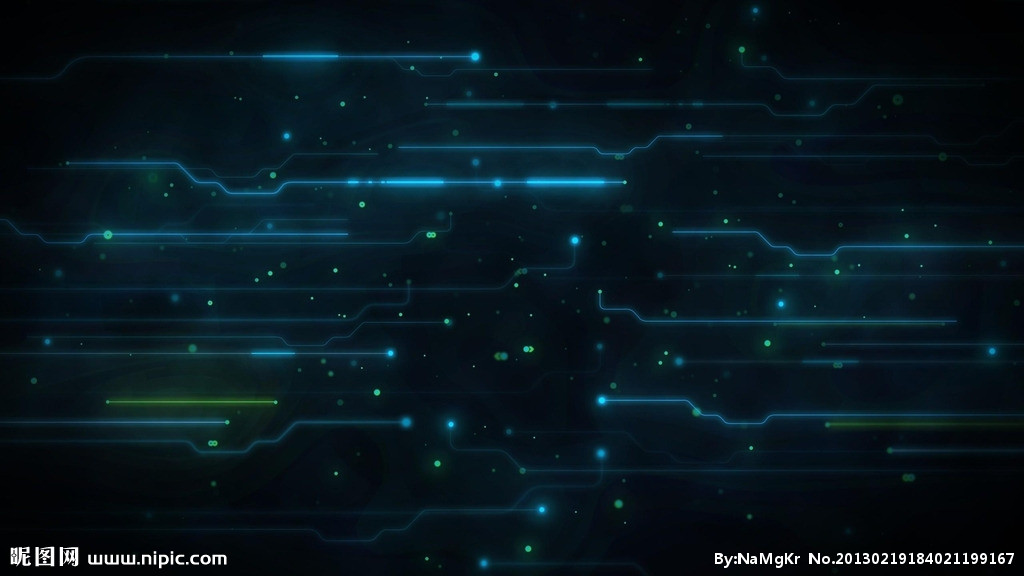 传播交流推广资助项目
1  、 资助范围
传播交流推广项目资助舞台艺术，美术、书法、摄影，工艺美术作品的
展演、展览等传播交流推广活动，以及传统艺术形式与现代科技手段相
结合的项目。
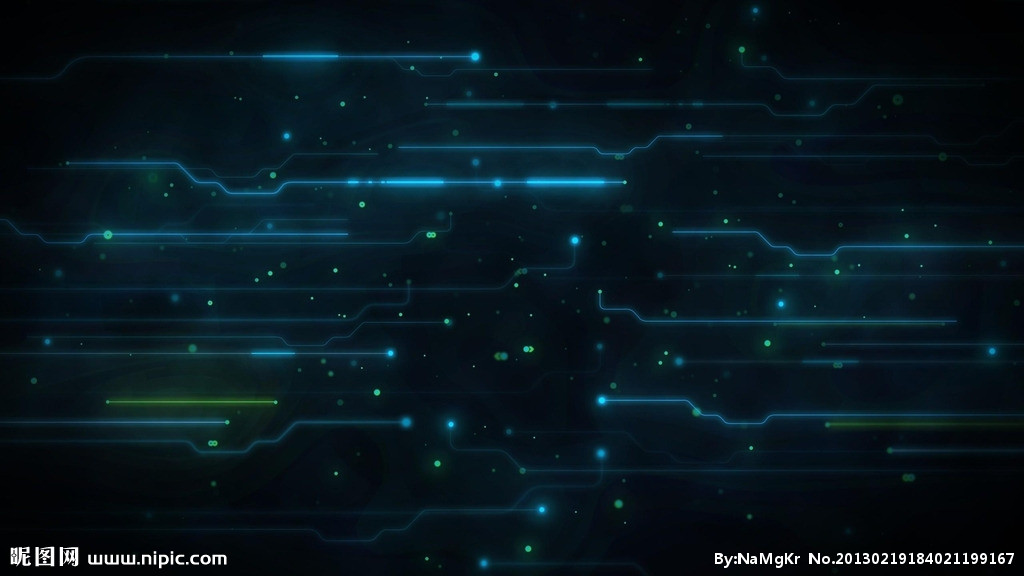 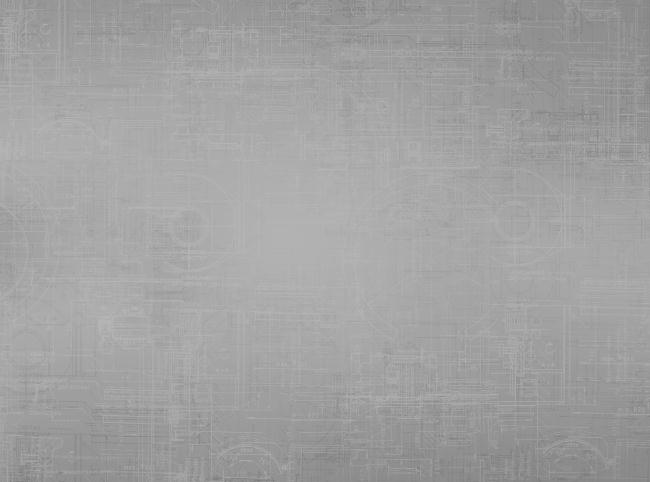 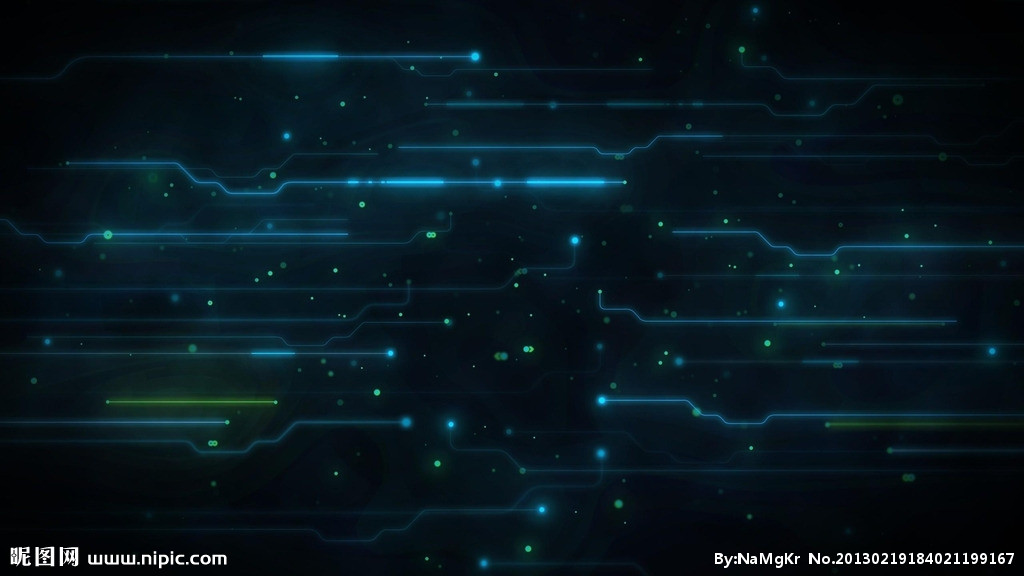 传播交流推广资助项目
2018年12月31日前完成结项验收
先期拨付30%
首次展演、展览前拨付50%
验收合格后拨付20%
2  、 资助方式
（匹配资助）
国（境）内实施的展演和展览项目
    补助展馆剧场租赁、交通运输和工作人员差旅等费用
国（境）外实施的展演和展览项目
     补助国际间交通运输和工作人员国际旅费
运用互联网、新媒体等现代科技手段开展传播交流推广的项目
     补助软件开发、内容制作和工作人员差旅等费用
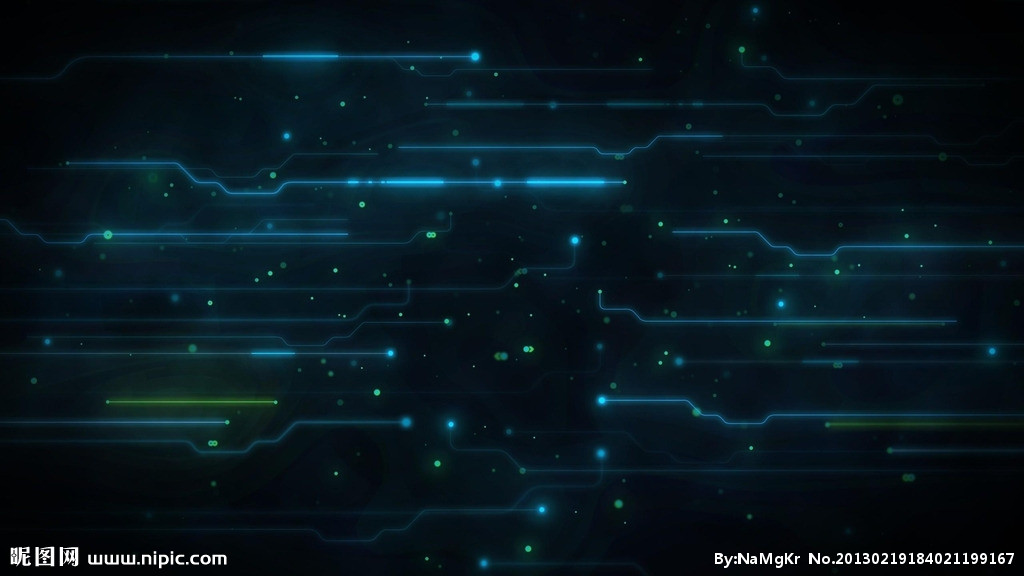 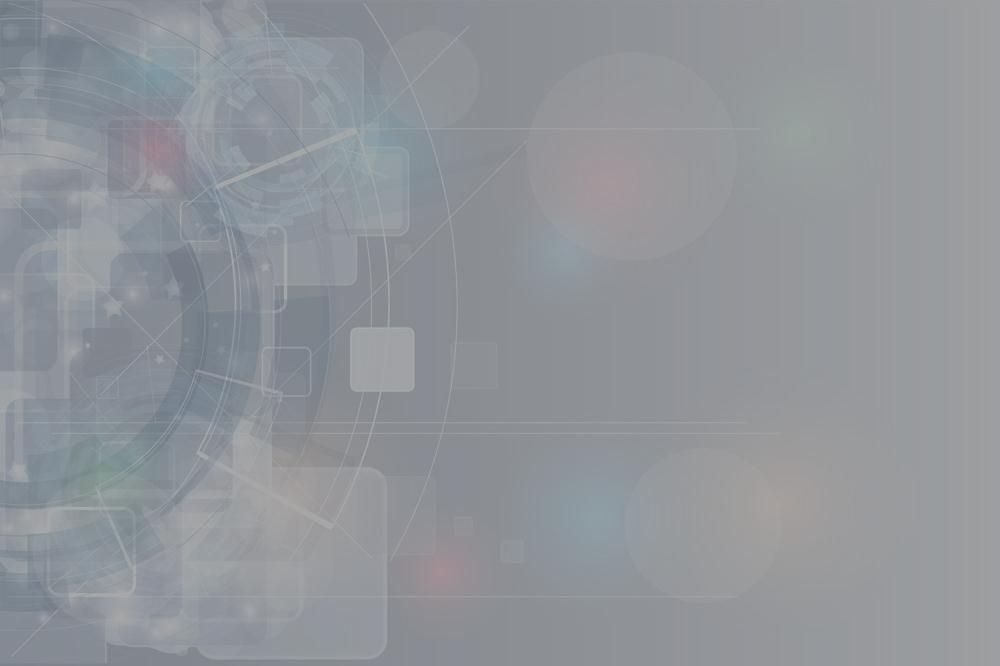 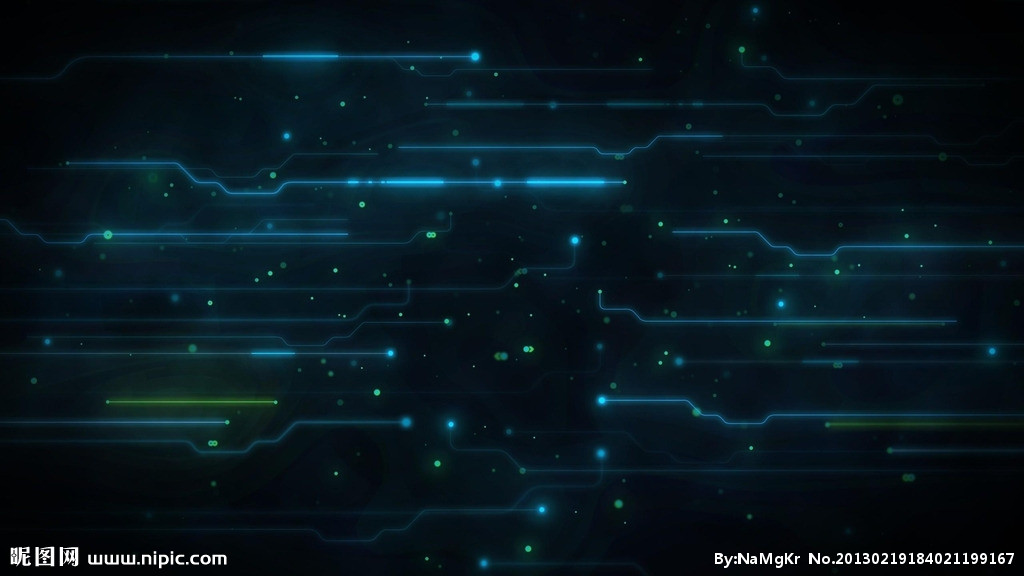 传播交流推广
2015年度立项名单
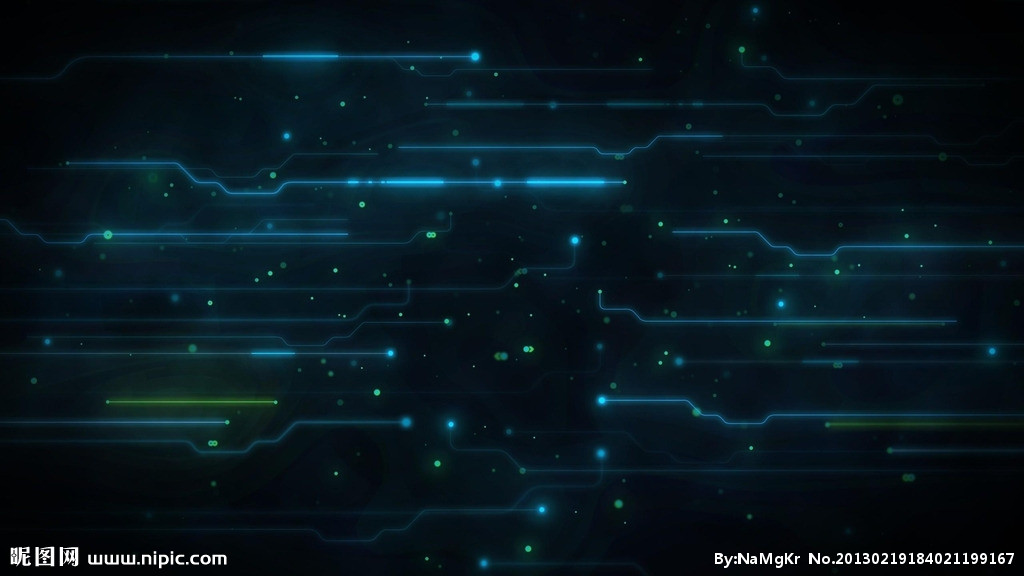 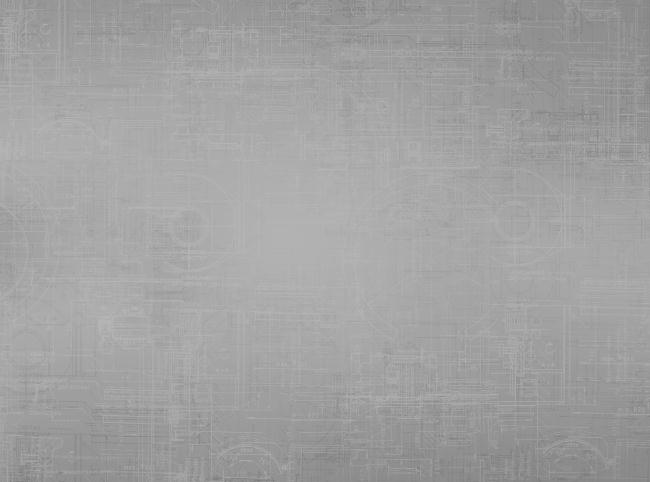 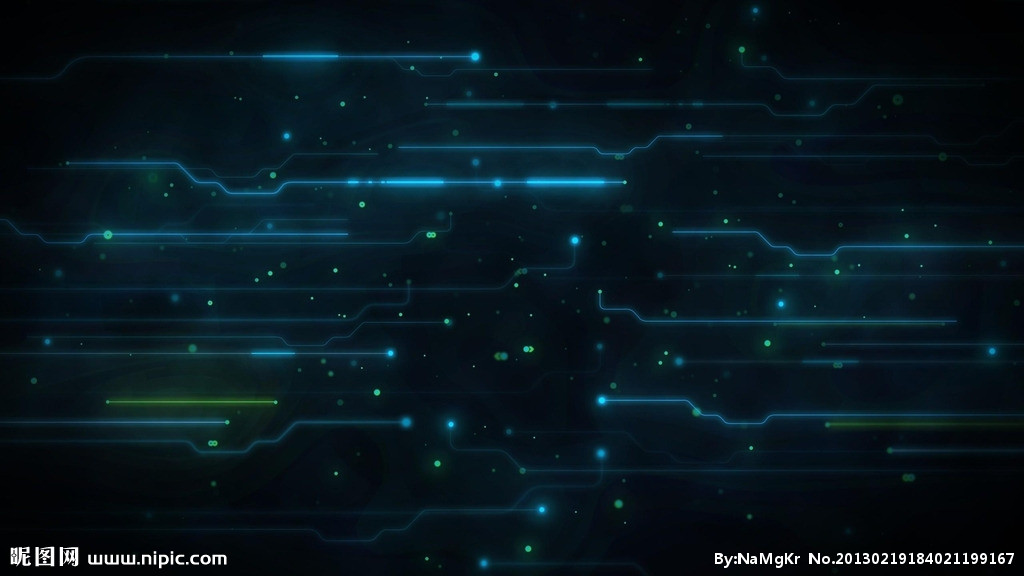 艺术人才培养资助项目
1  、 资助对象  （本年度加大对戏曲人才培养的资助力度）
艺术人才培养项目重点资助特殊的、急需的、紧缺的高端艺术专业人才、
复合型经营管理人才和理论评论人才培养项目。本年度加大对戏曲人才培
养的资助力度。
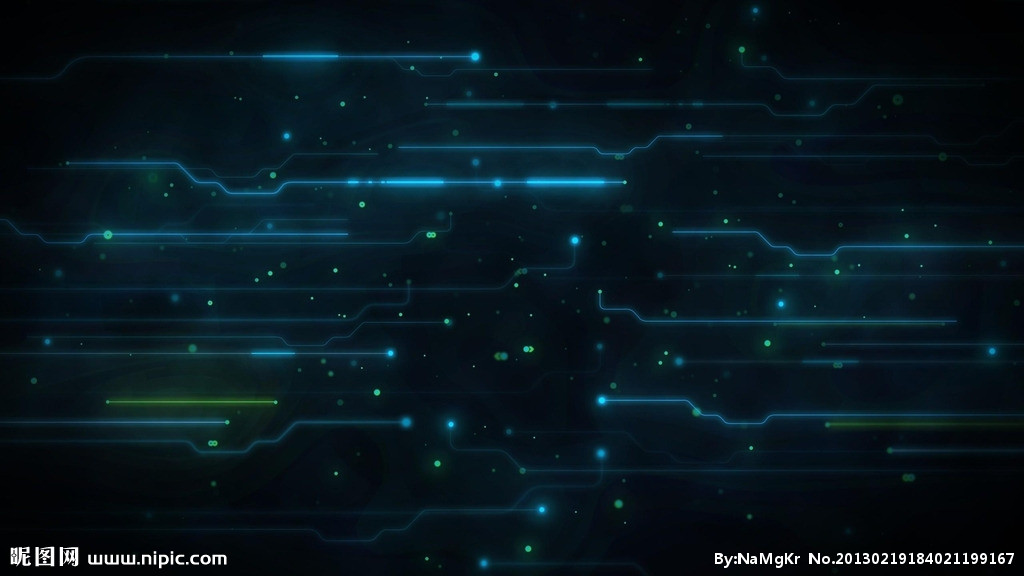 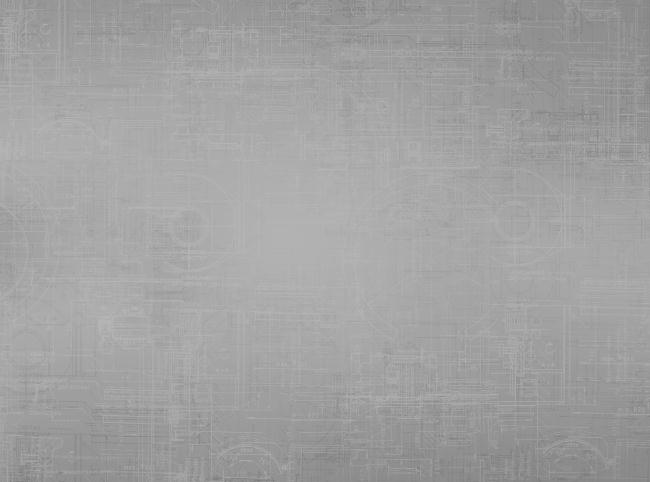 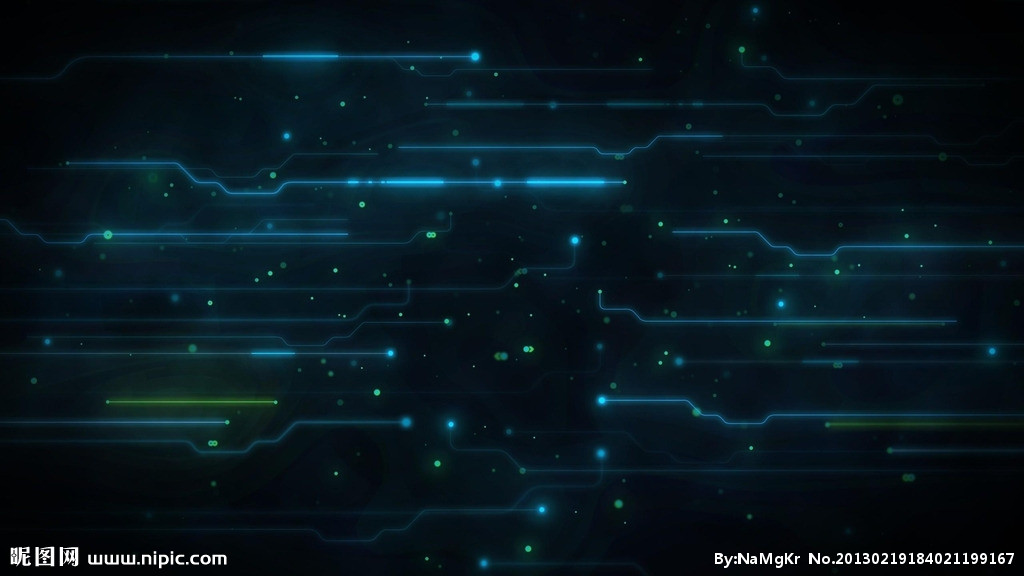 艺术人才培养资助项目
2  、 资助范围
艺术专业人才
经营管理人才
理论评论人才
高端艺术人才境外研修计划
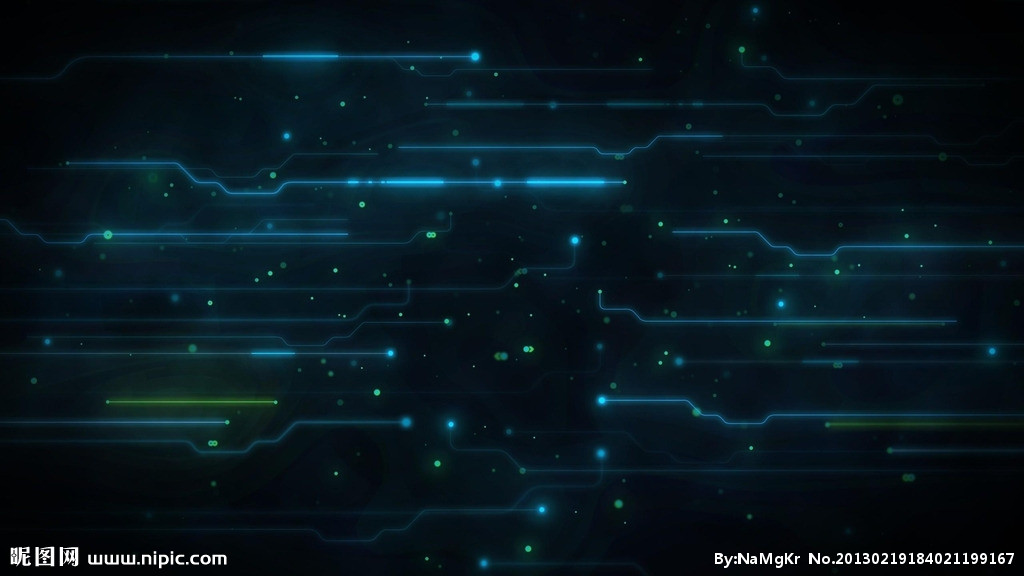 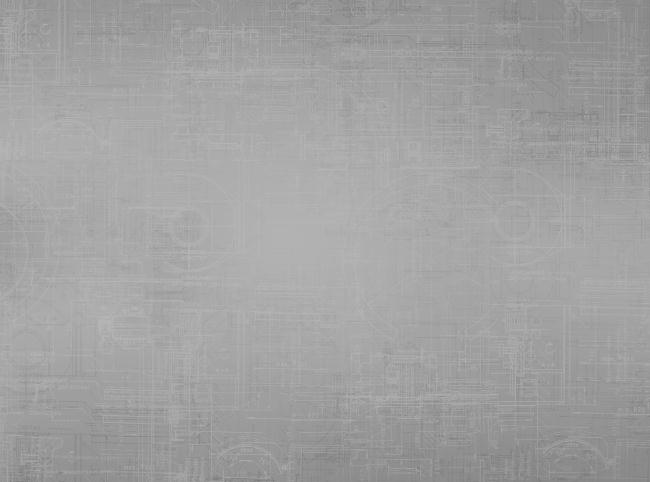 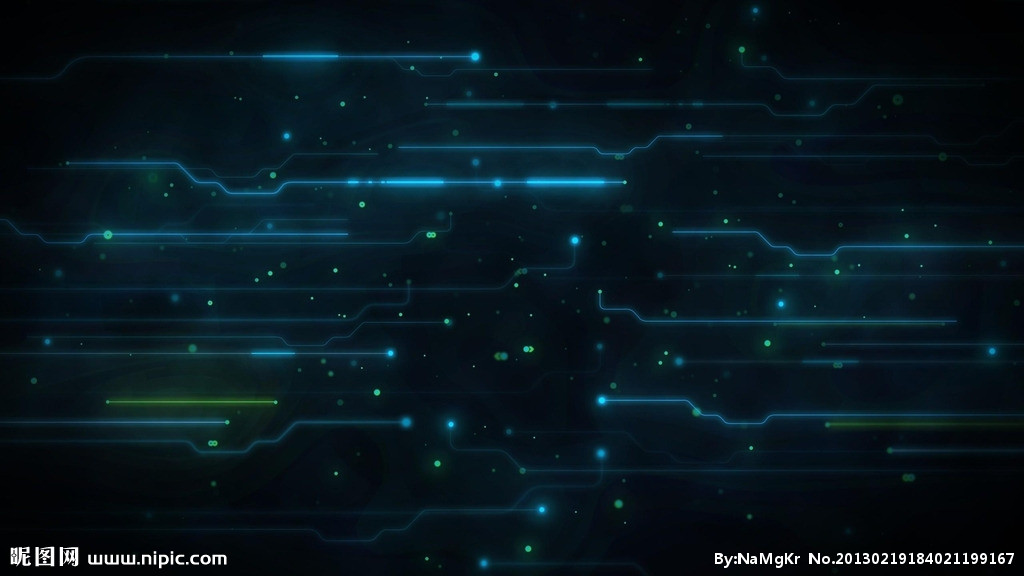 艺术人才培养资助项目
2017年12月31日前完成结项验收
3  、 资助方式
先期拨付80%作为启动经费，验收合格后拨付剩余20%的资金。
不得向学员收取学费等其他费用，
不得与自行举办的其他培训项目拼班、交叉。
原则上培训人数控制在30名以内，最多不超过50名。
原则上每期培训时间应不少于两个月，不超过六个月，
且集中培训时间应不少于一个月。
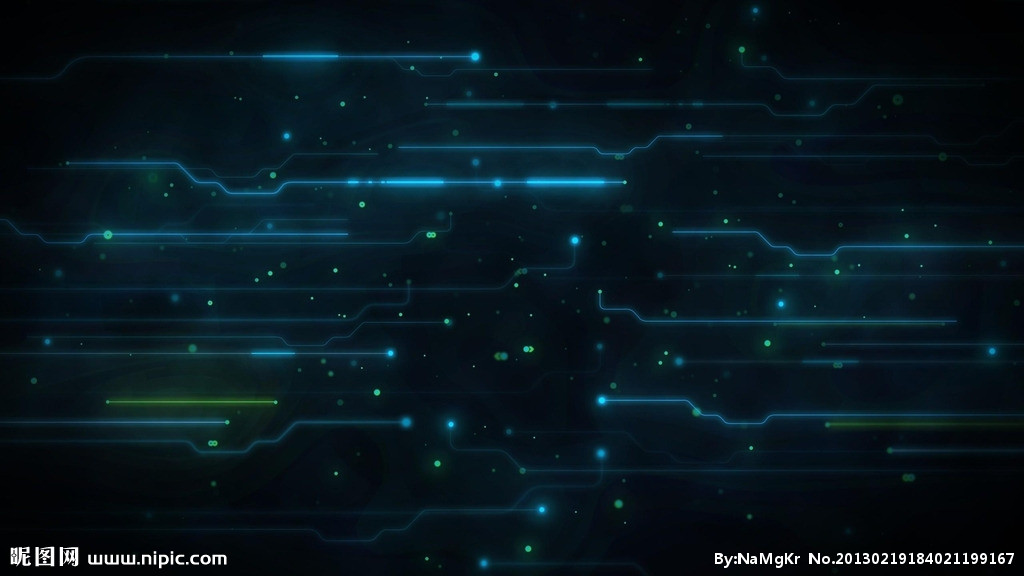 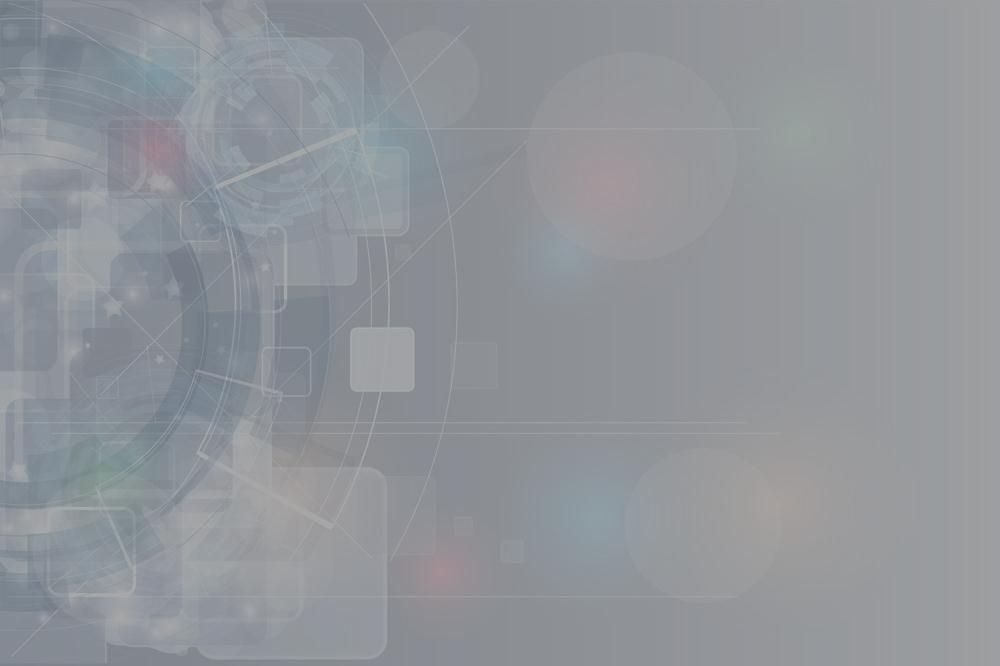 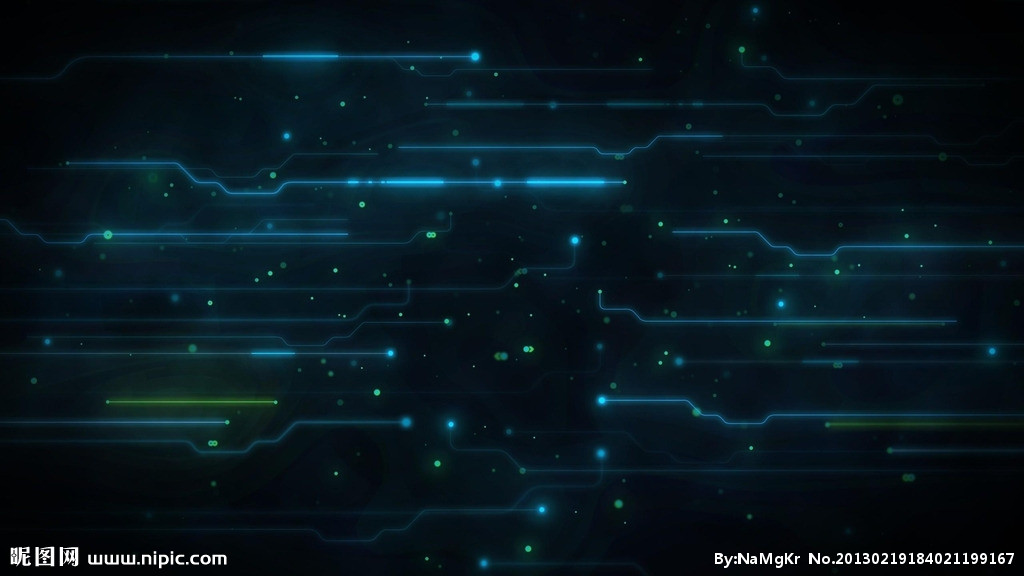 艺术人才培养
2015年度立项名单
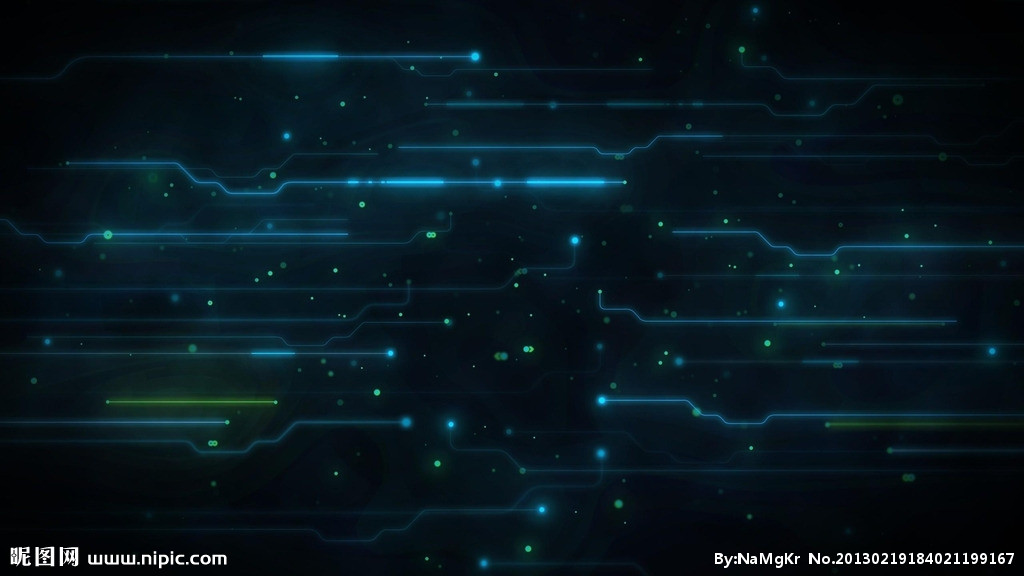 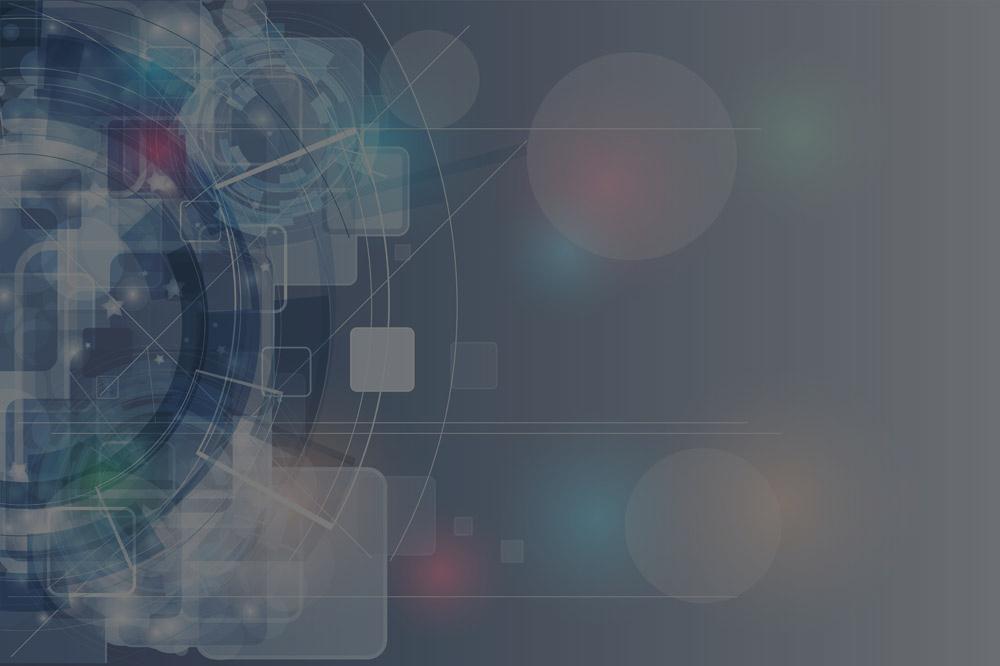 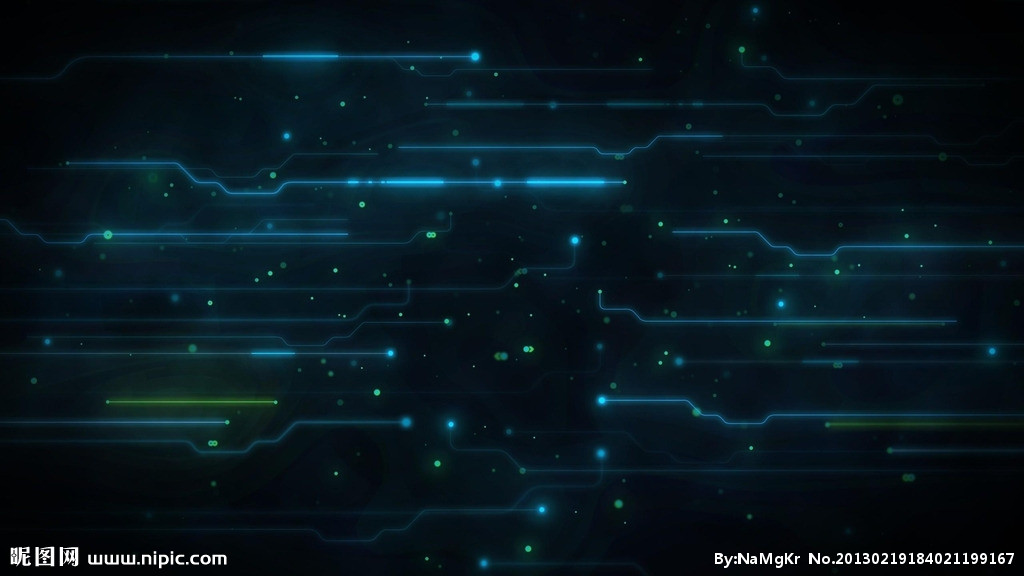 三
如何申报国家艺术基金资助项目
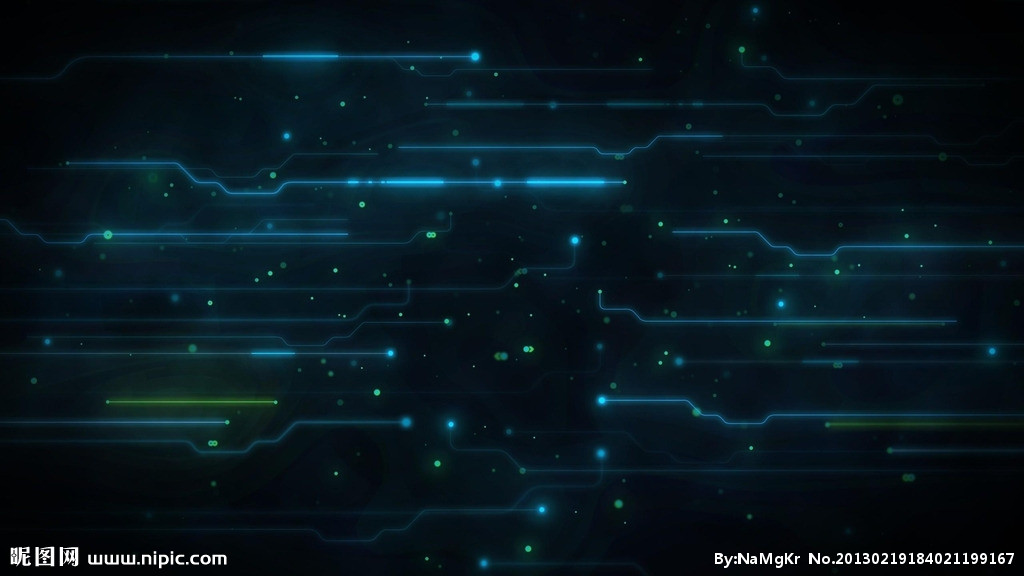 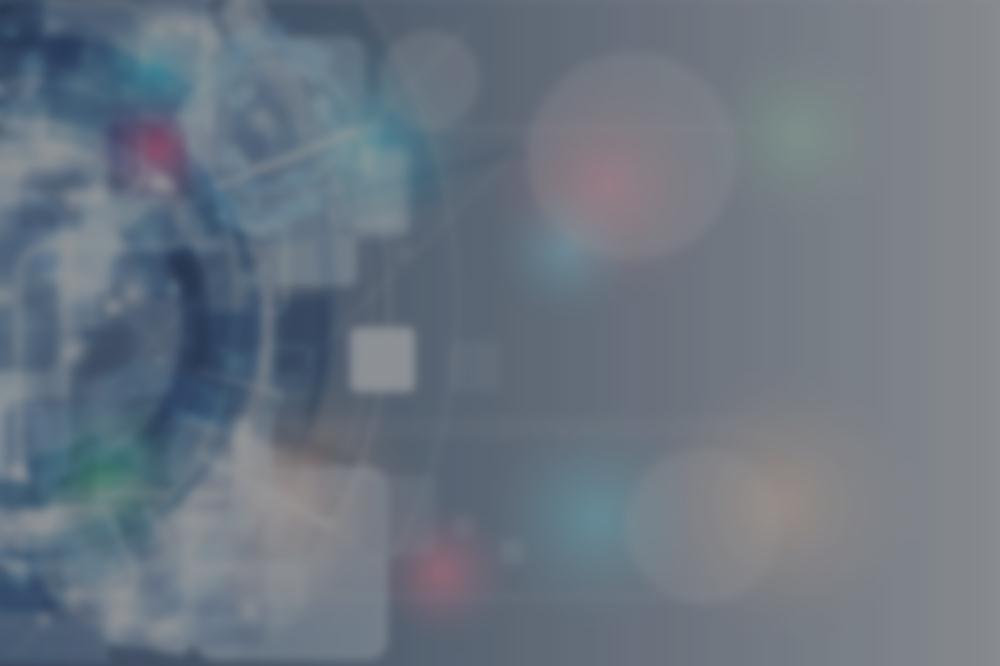 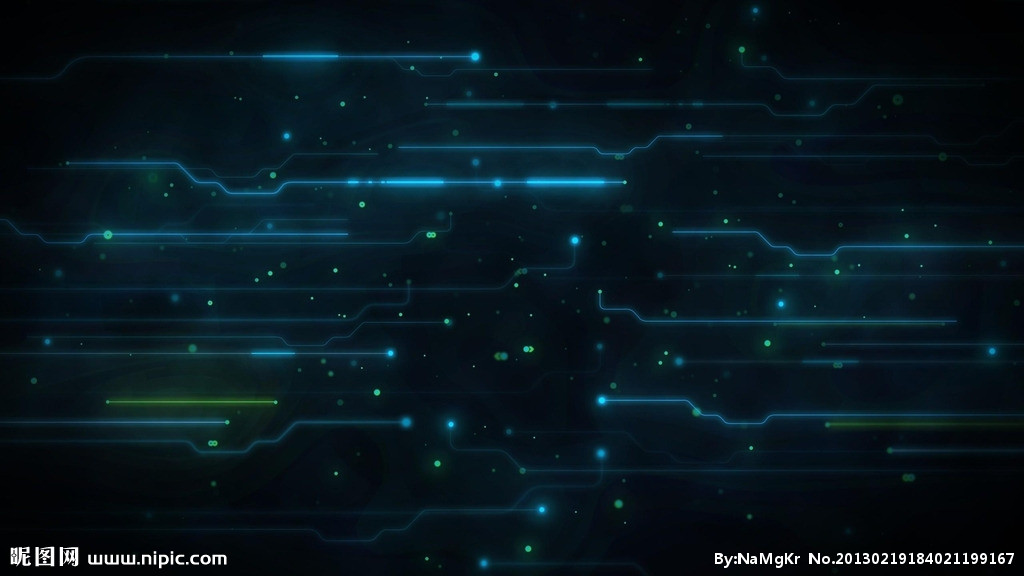 1、申报时间
2016年1月1日             2016年3月1日
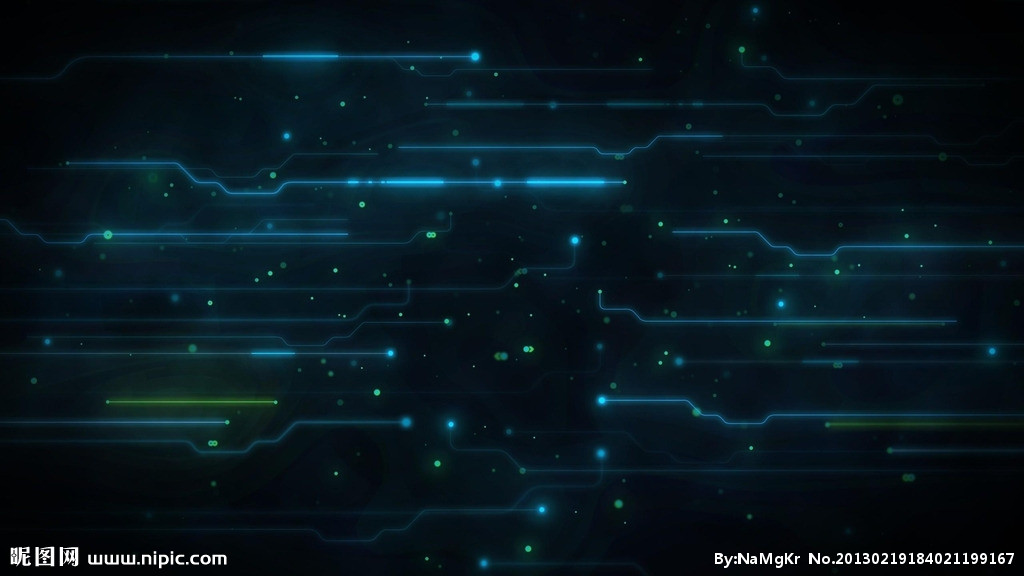 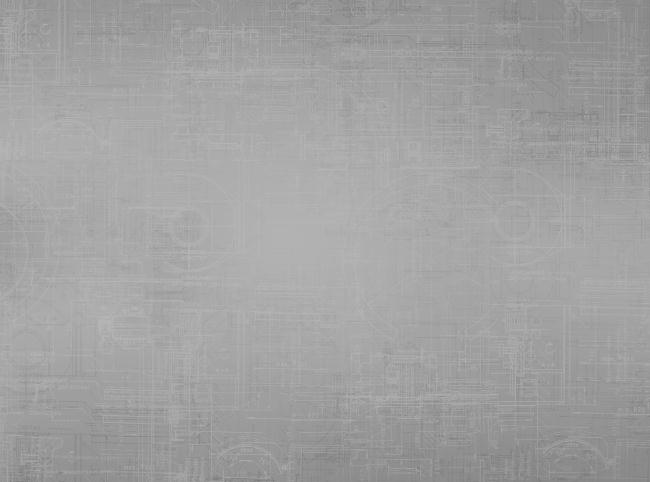 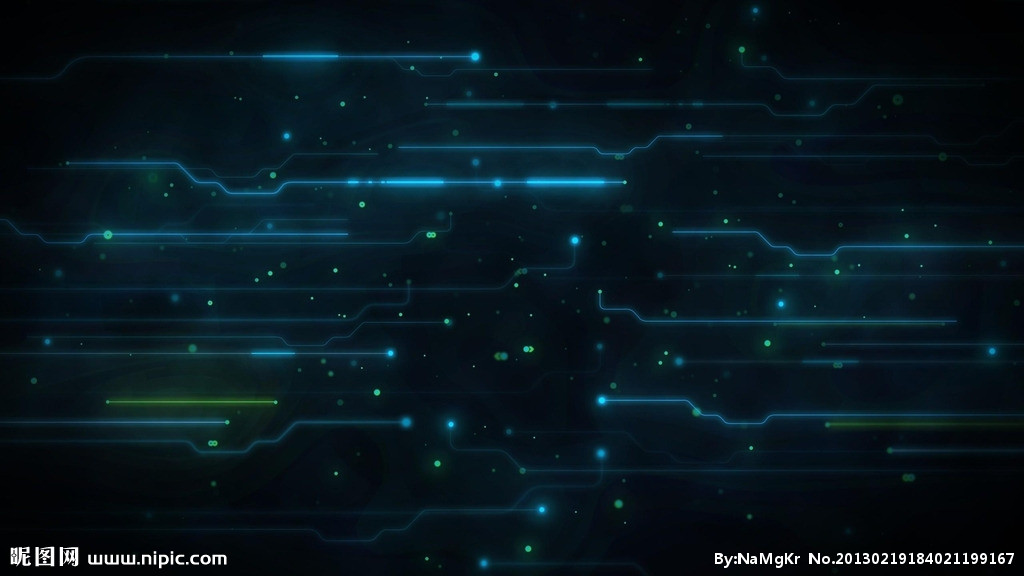 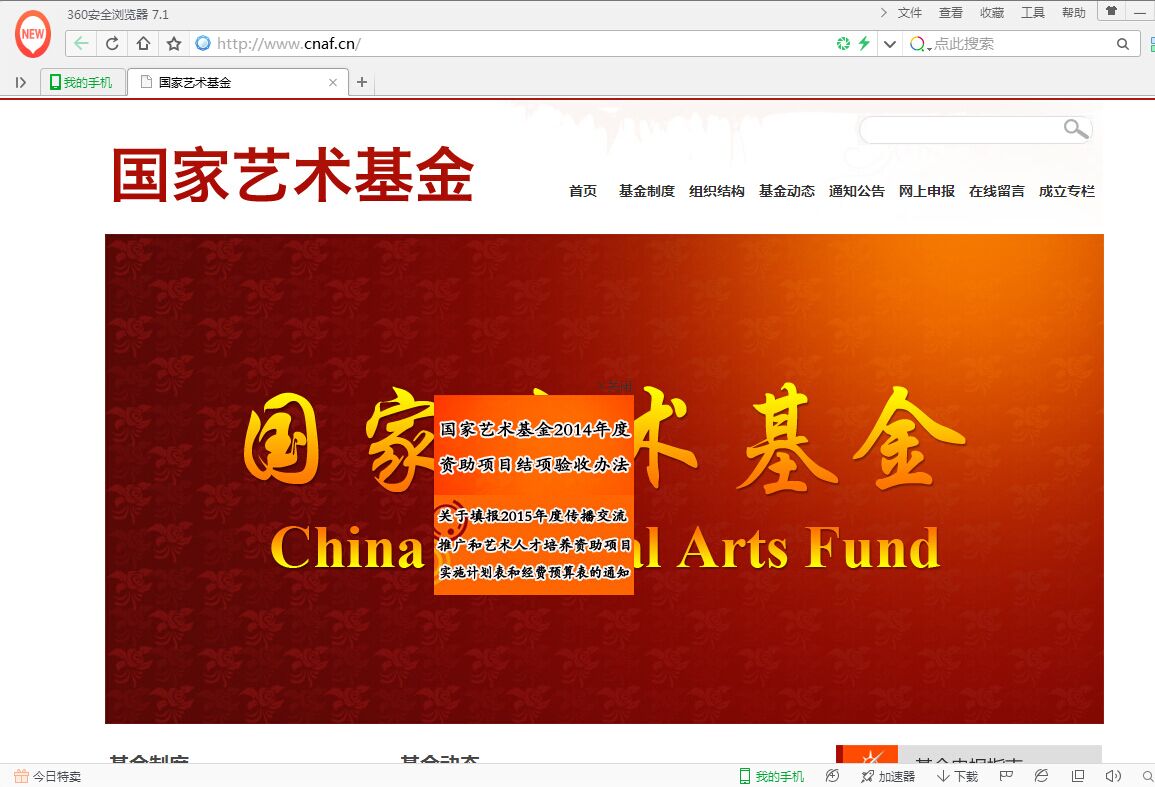 2、申报方式
网络在线申报
在受理期内，
登录国家艺术基金网站
（http://www.cnaf.cn),
点击“网上申报管理系统”，
按要求填写《项目申报表》，上传申报材料，
并将申报表和申报材料邮寄到管理中心。
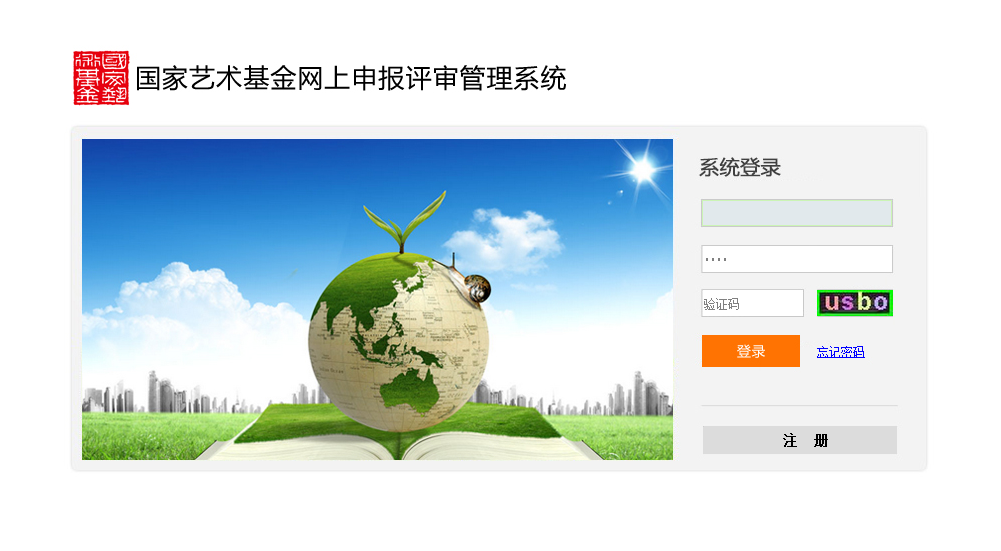 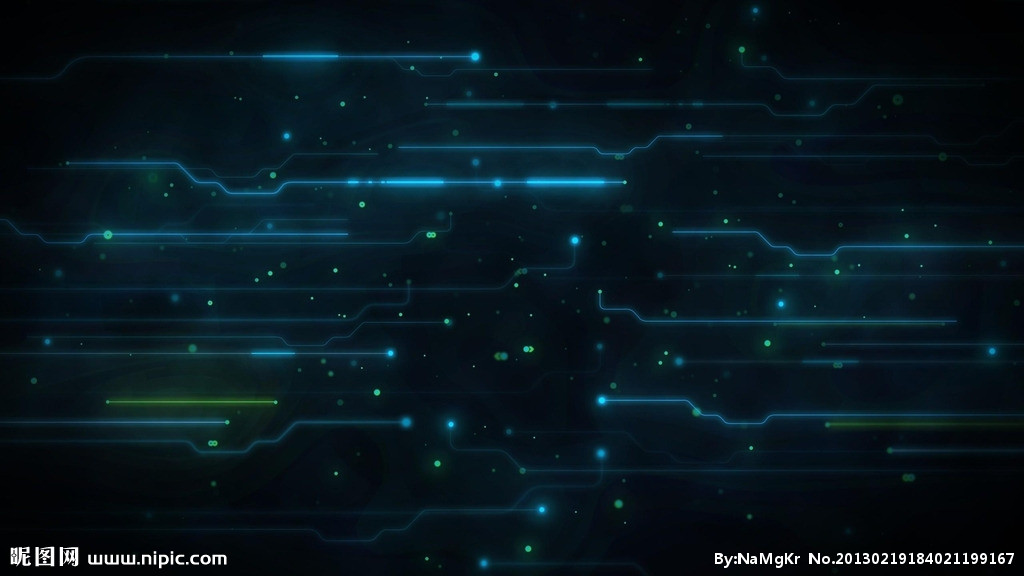 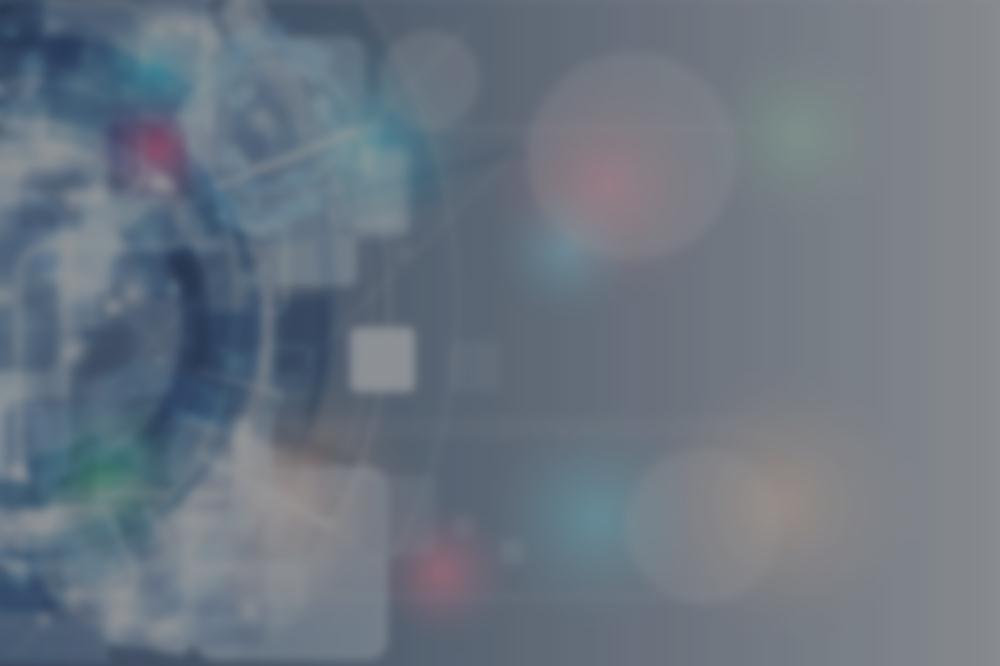 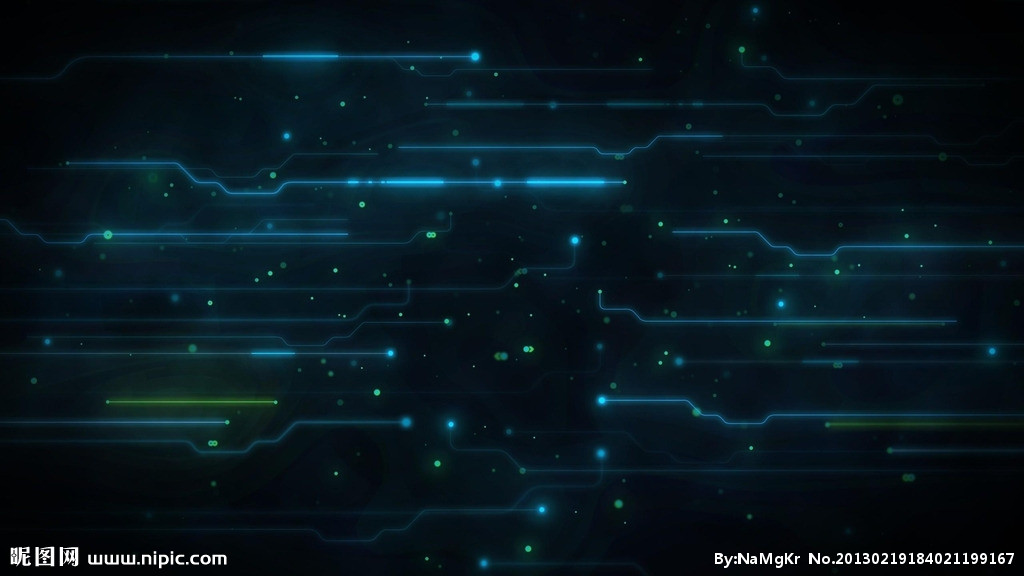 7
3、申报评审流程
公示公告
资金核定
6
项目复评
5
项目初评
4
3
项目审核
项目申报
2
指南发布
指南发布
1
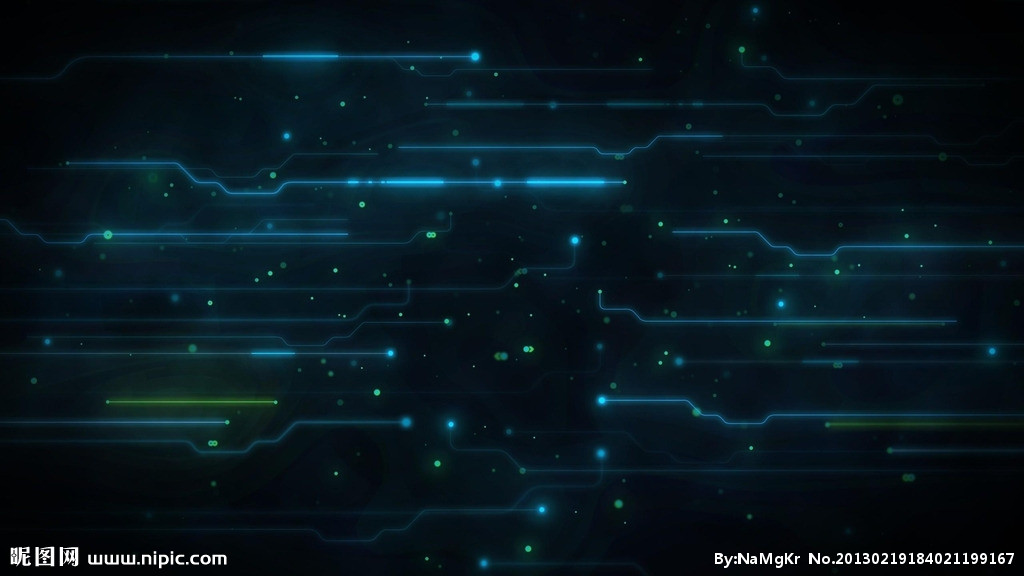 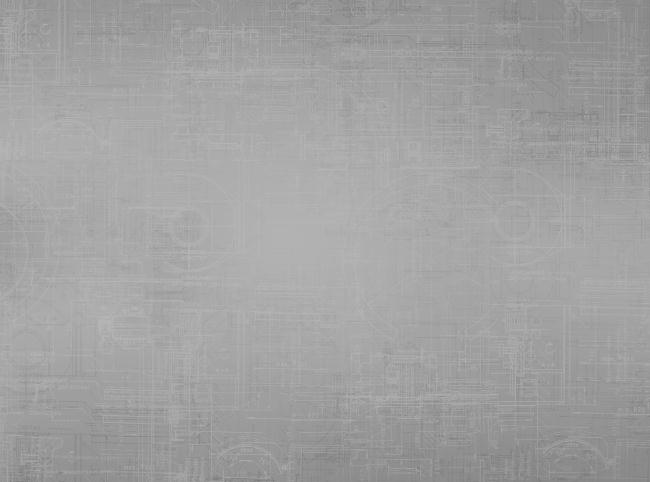 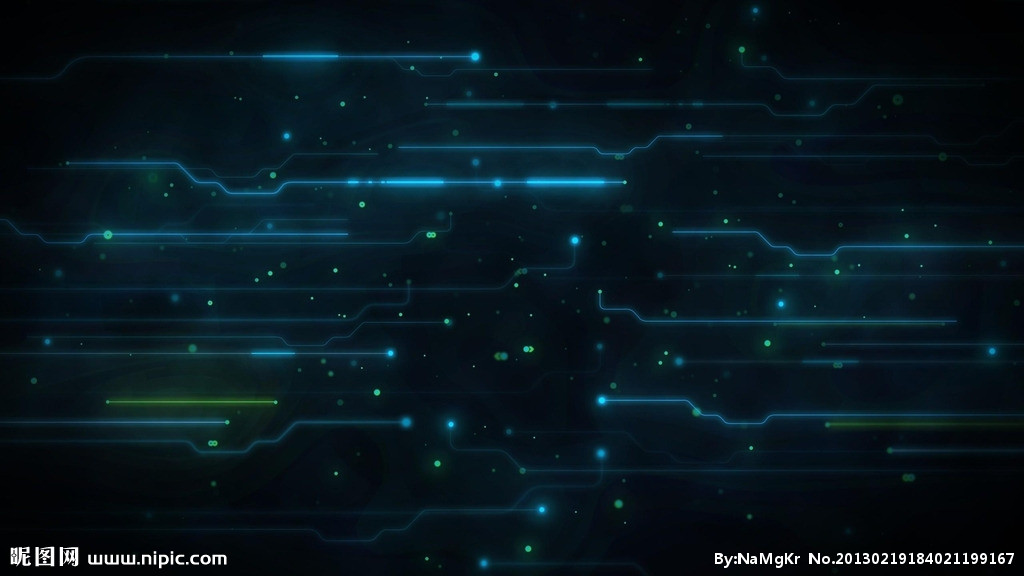 官方网站网址

www.cnaf.cn
微信公众平台
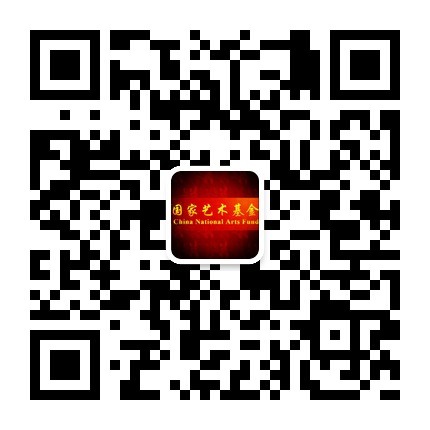 艺基金艺交流QQ群

232351132
咨询电话

400-025-9525